Кружок
по нетрадиционной 
технике рисования
 «Юные волшебники»
в старшей группе
Цель - развитие художественно-творческих способностей детей, мелкой моторики через нетрадиционную технику изображения.
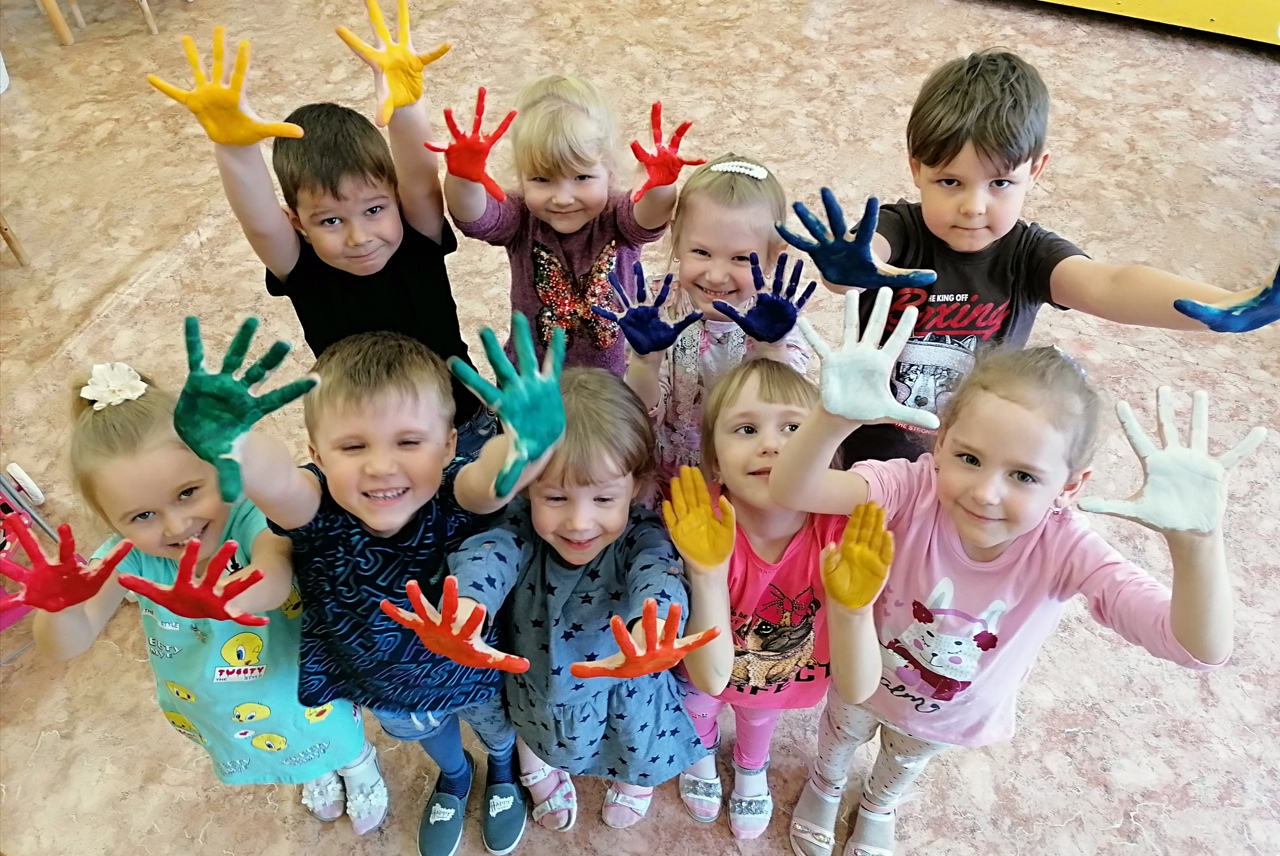 ЗАДАЧИ:*Обучающая: учить детей осваивать коммуникативные, языковые, интеллектуальные и художественные способности в процессе рисования.*Развивающая: развивать творческую активность, мышцы кистей рук, поддерживать потребность в самоутверждении.*Воспитательная: формировать положительно – эмоциональное восприятие окружающего мира, воспитывать художественный вкус, интерес к изобразительному искусству.
Метод штриховки
Кляксография
Монотипия н
Рисование по тени
Рисование в технике пуантилизм
Рисование отпечатками
Способы изображения
Рисование солью
Отпечатки  листьями
Рисование оттиском мятой бумаги
Воско-графия
Рисование, пальчиками
Рисование воздушным шариком
Рисование пухлыми красками
Рисование полиэтиленовым пакетом
Рисование зубной щеткой
Рисование мыльными пузырями
Способы изображения
Рисование ватными палочками
Рисование восковыми мелками и акварелью
Рисование на ватных дисках
Ниткография
Средства изображения
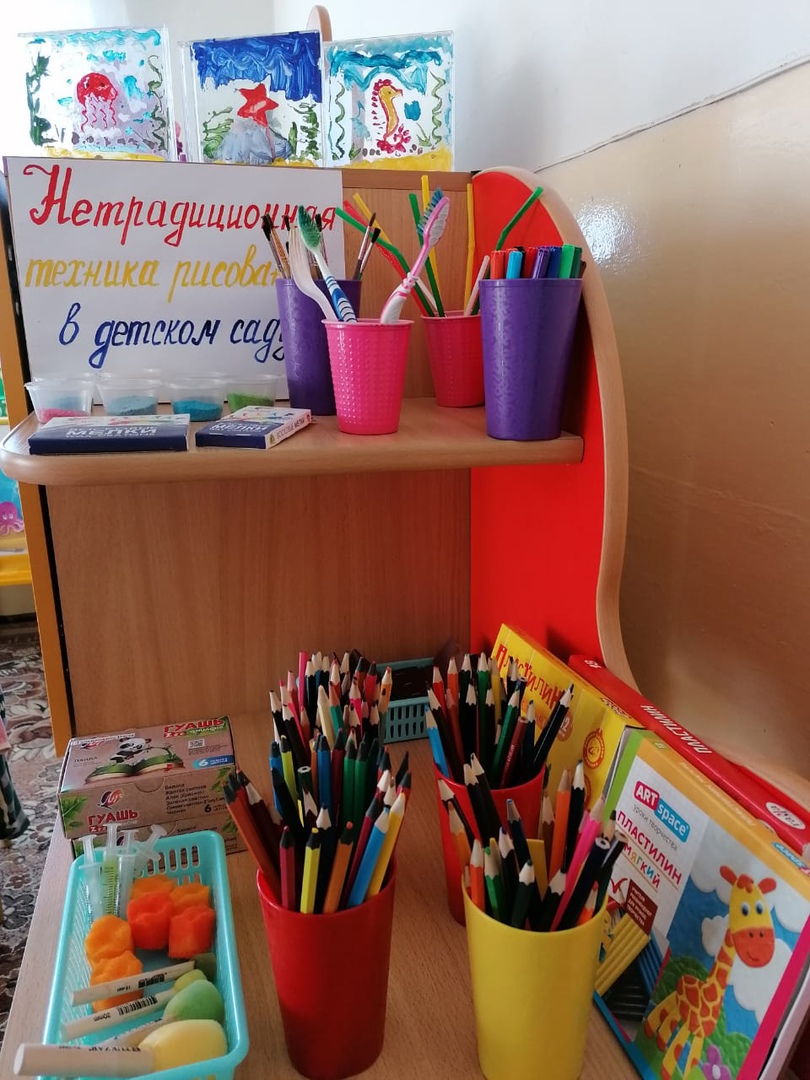 «Зимний лес» Рисование пальчиками
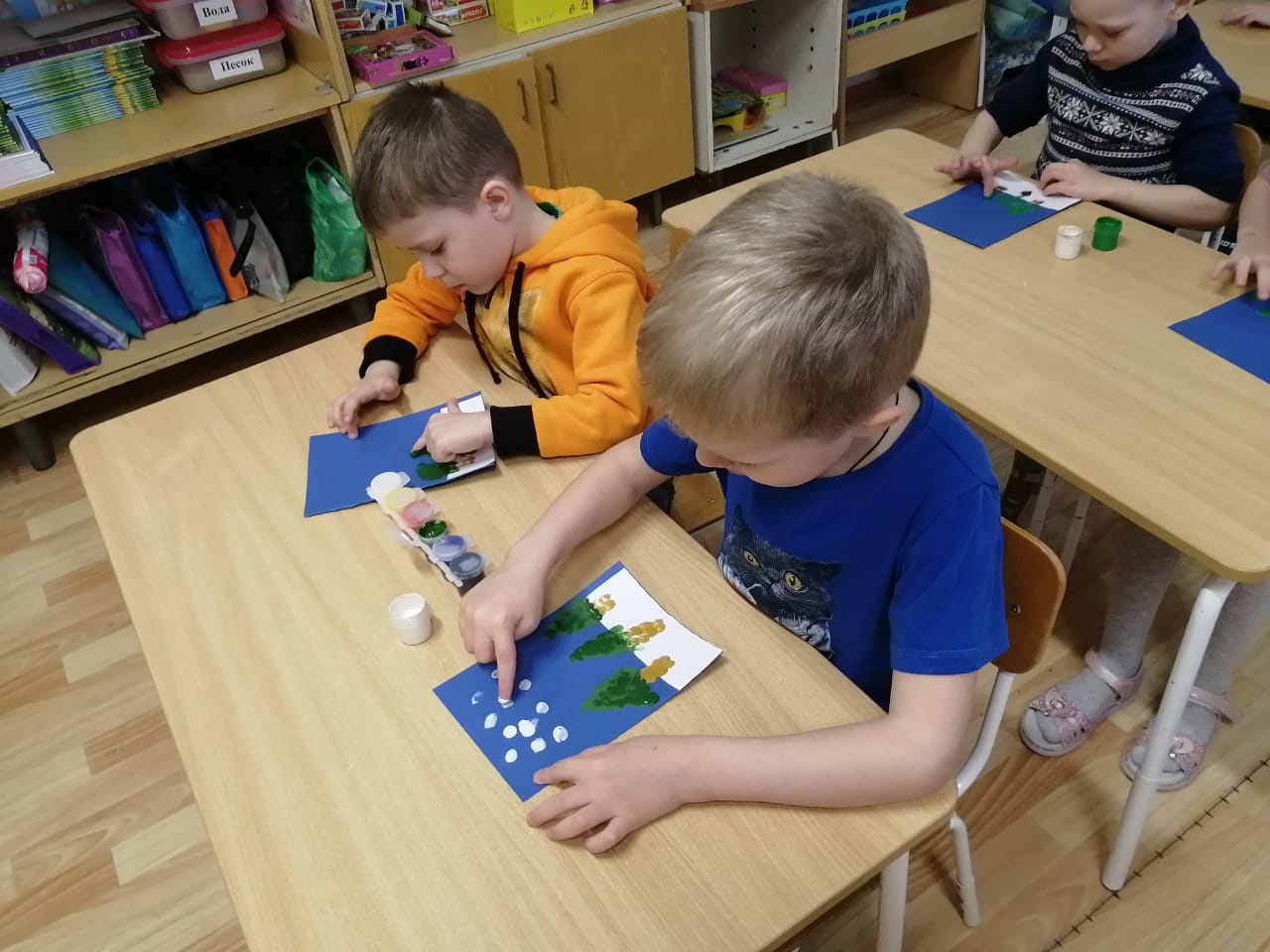 Закрепить умение рисовать пальчиками. Развивать чувство композиции. Воспитать у ребенка художественный вкус.
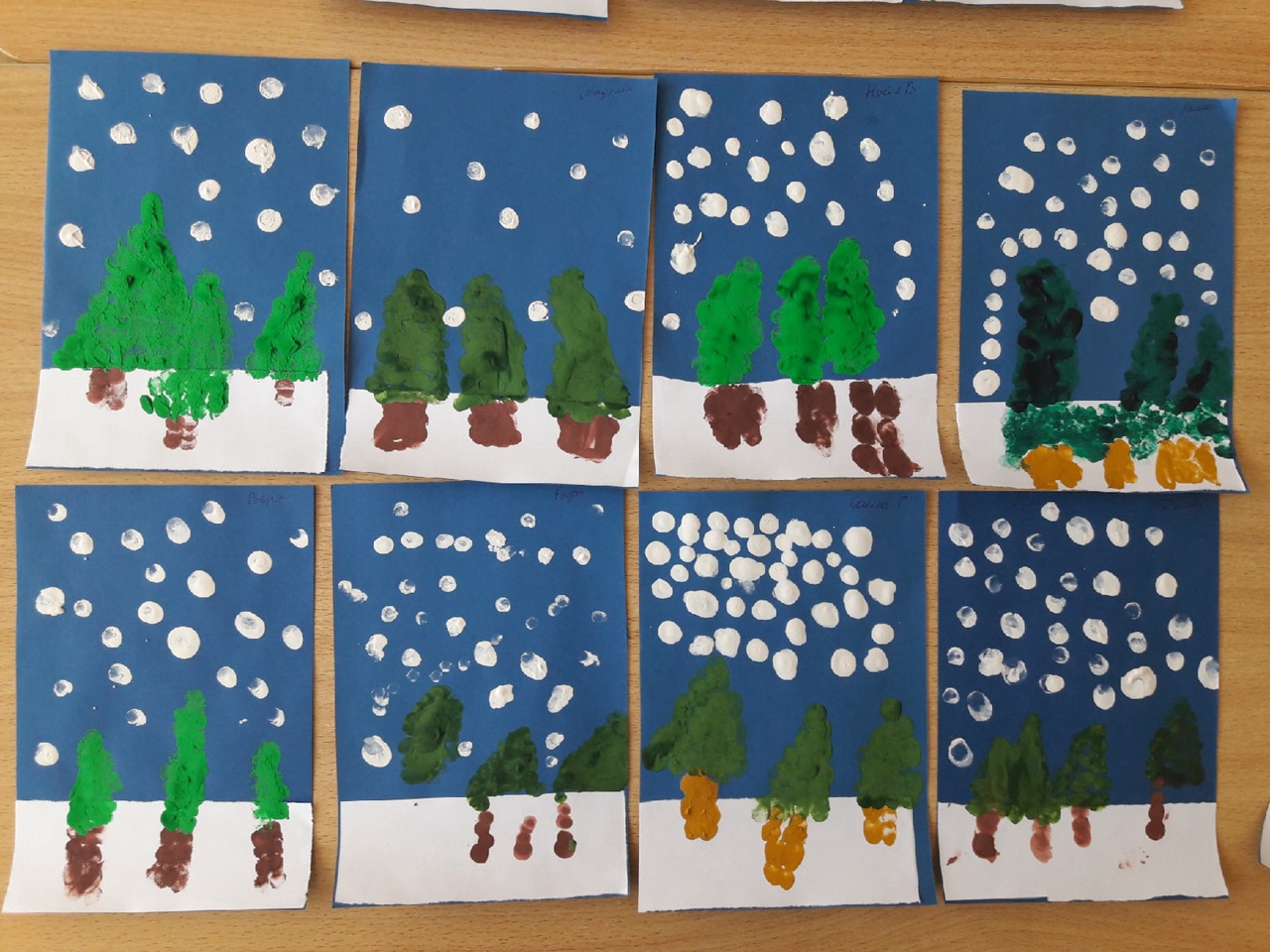 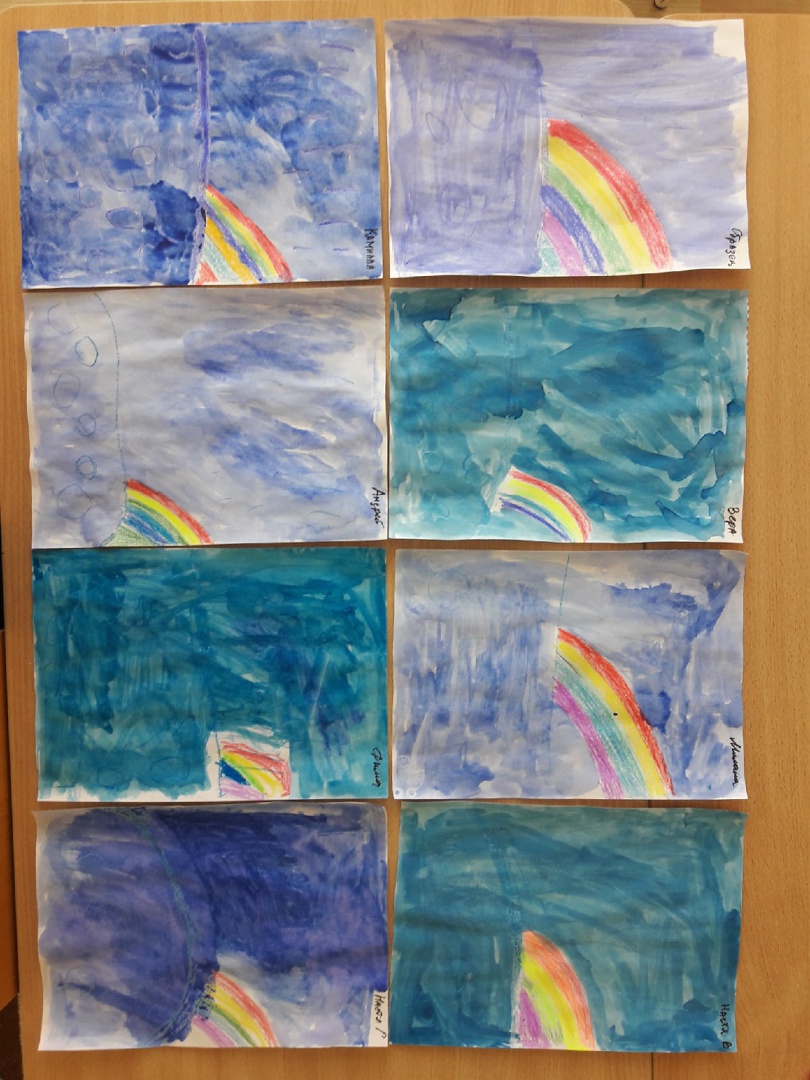 «Летний дождь»
Рисование восковыми мелками и акварелью 
Вызывать у детей приятные воспоминания о лете; учить отображать состояние погоды (Дождь); упражнять в рисовании различными материалами
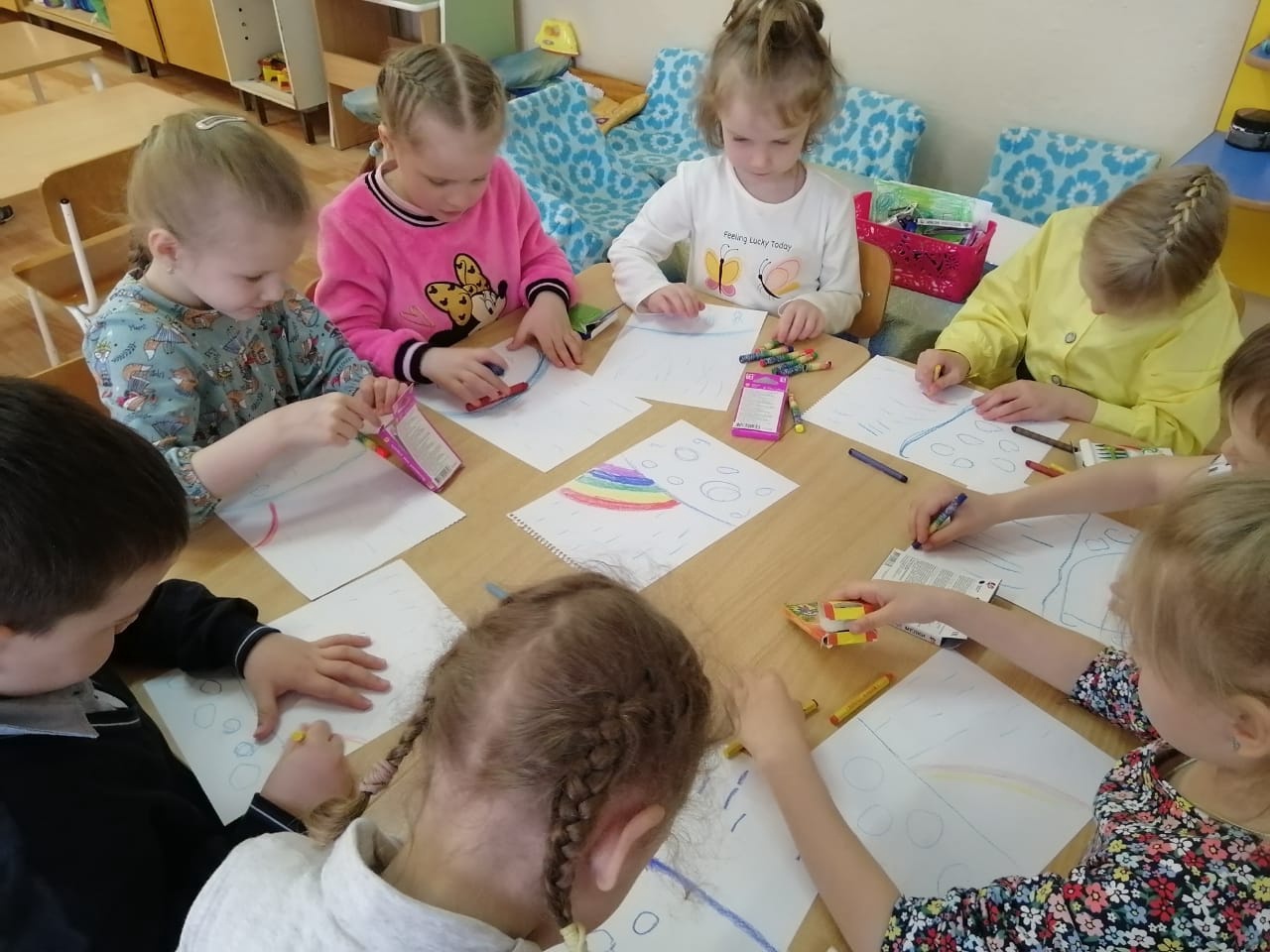 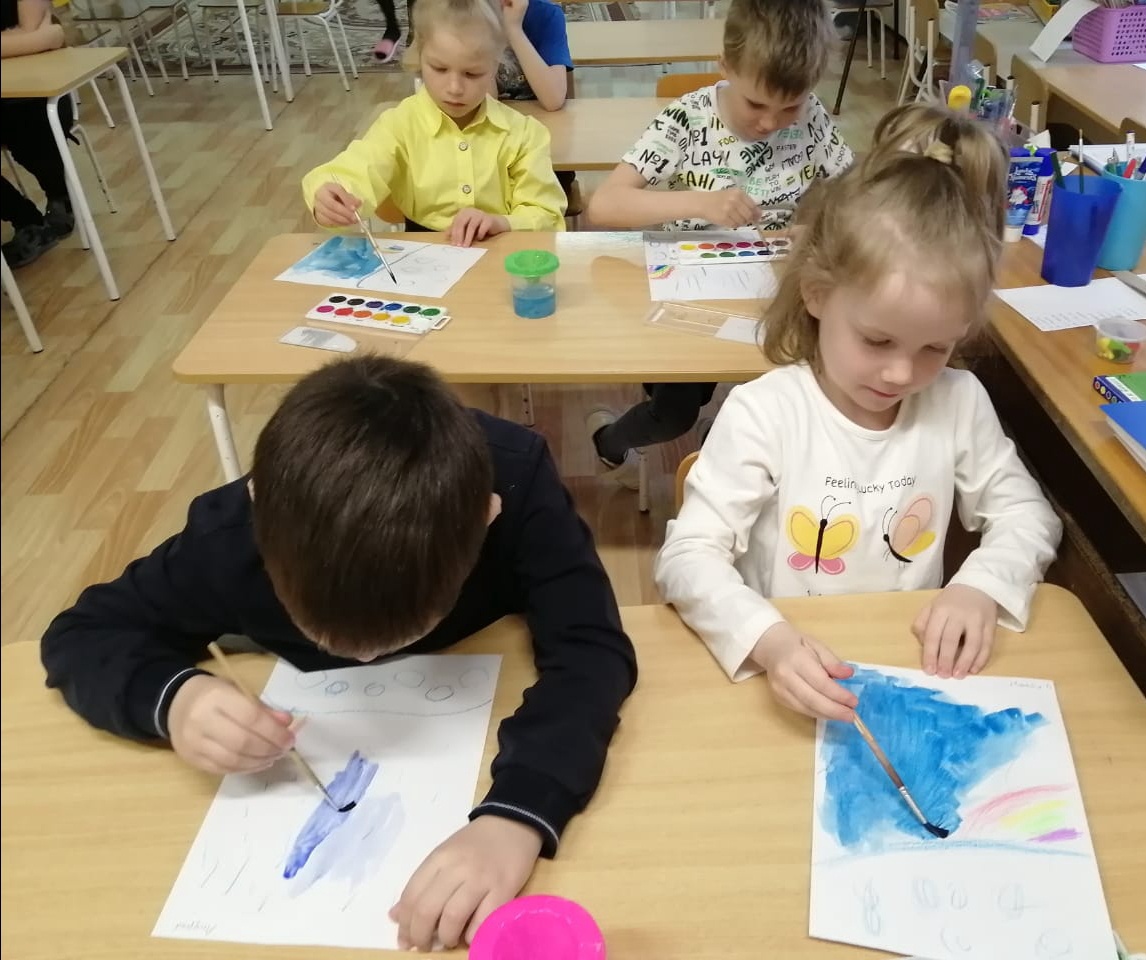 «Волшебный зонтик»
Пластилинография 
Способствовать развитию  умений и навыков в работе с пластилином, фантазии, мелкой моторики пальцев рук. Содействовать воспитанию интереса к занятиям пластилинографии.
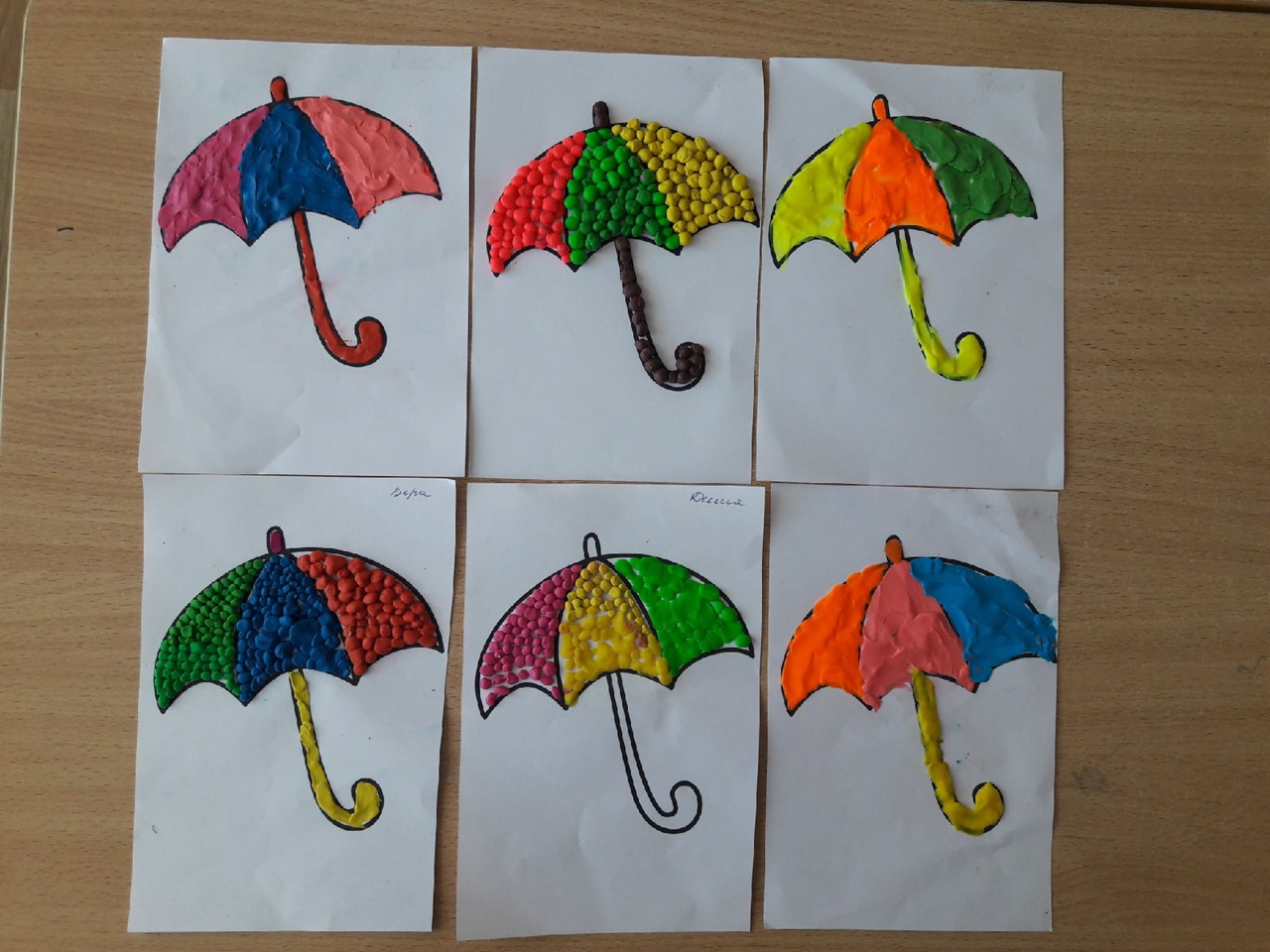 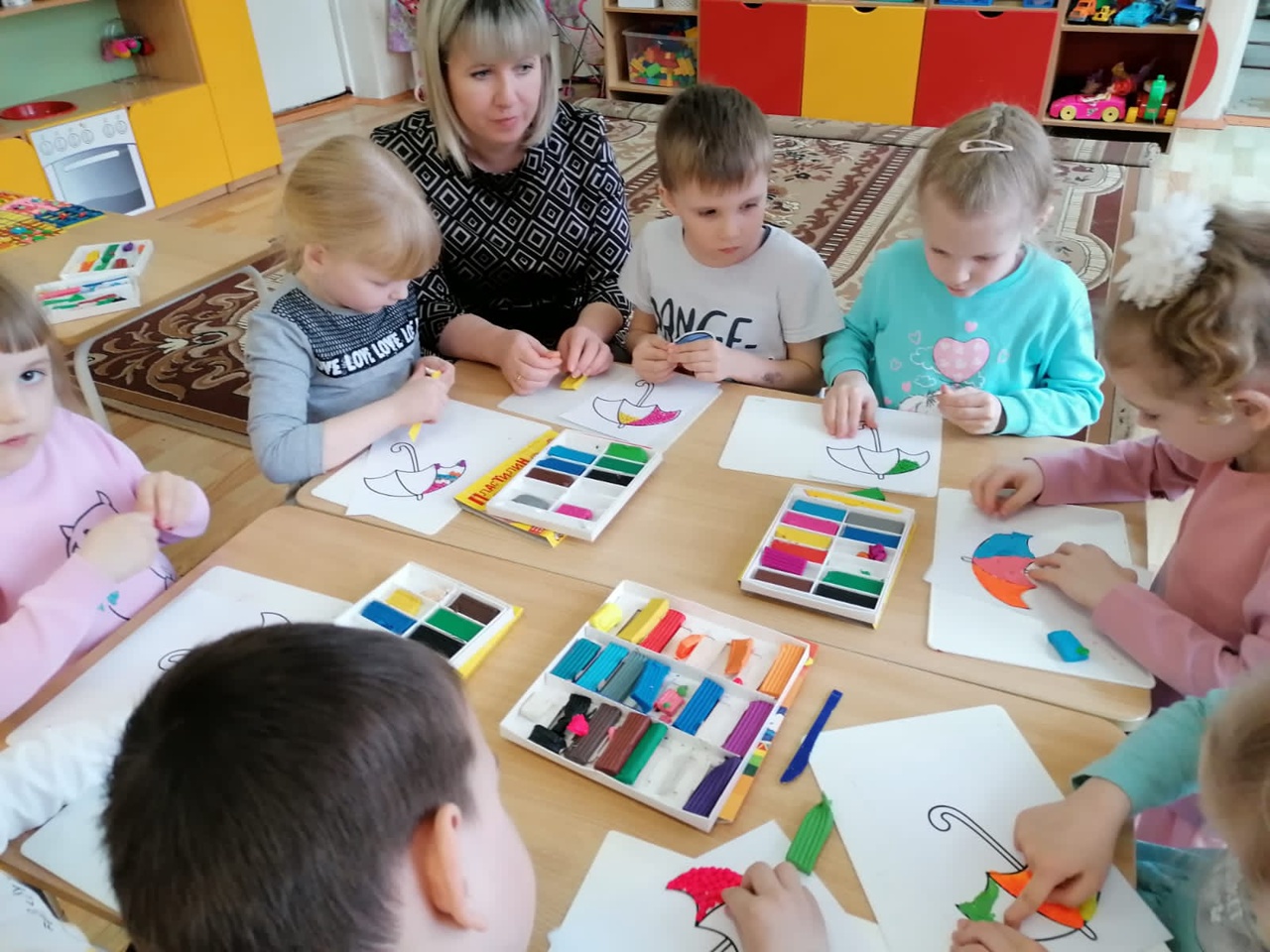 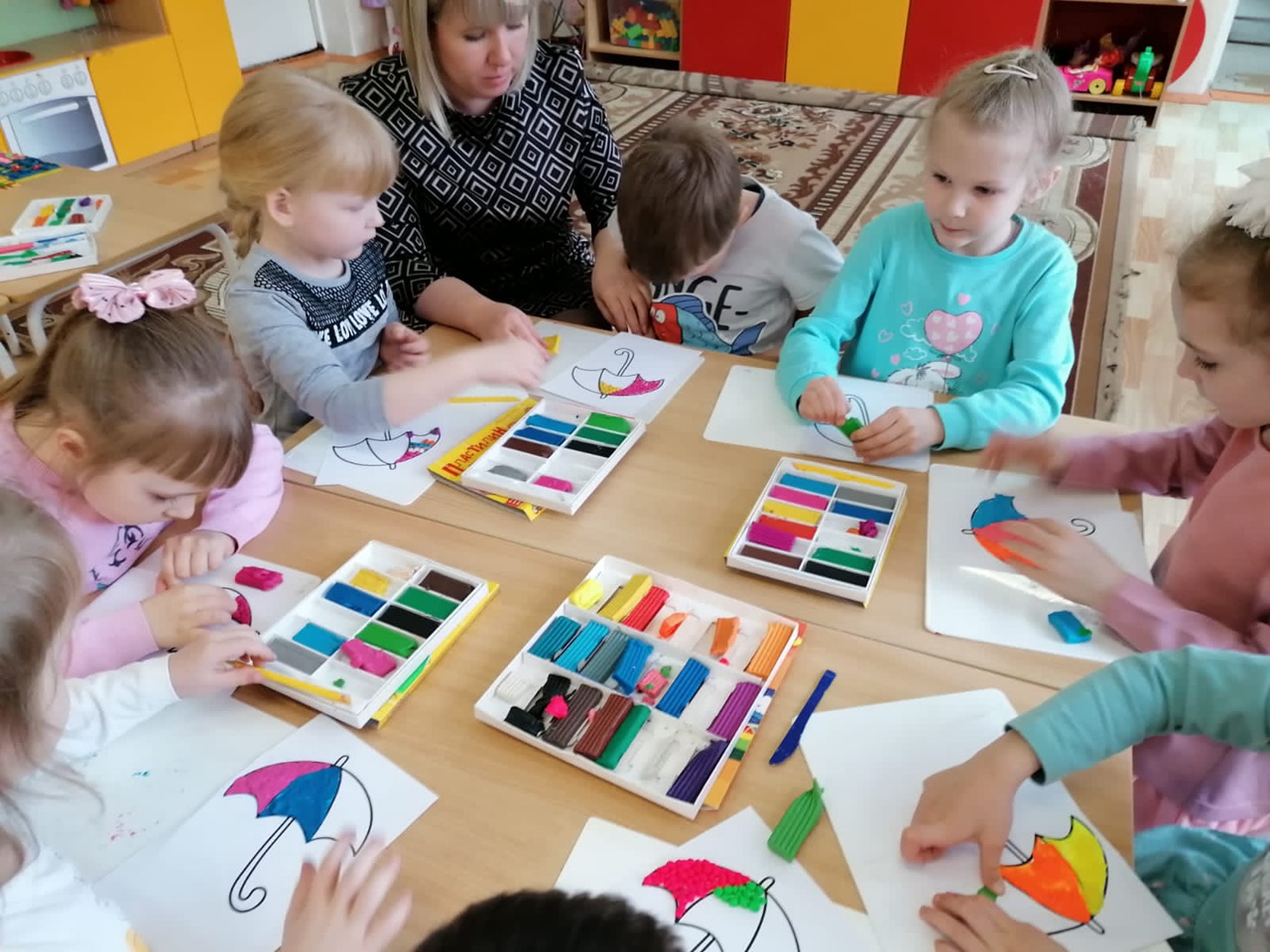 «Воздушные шары»
Кляксография
Закрепить представления детей о цветовом многообразии. Расширить знания цветовой гаммы путем введения новых оттенков, освоения способов их получения.
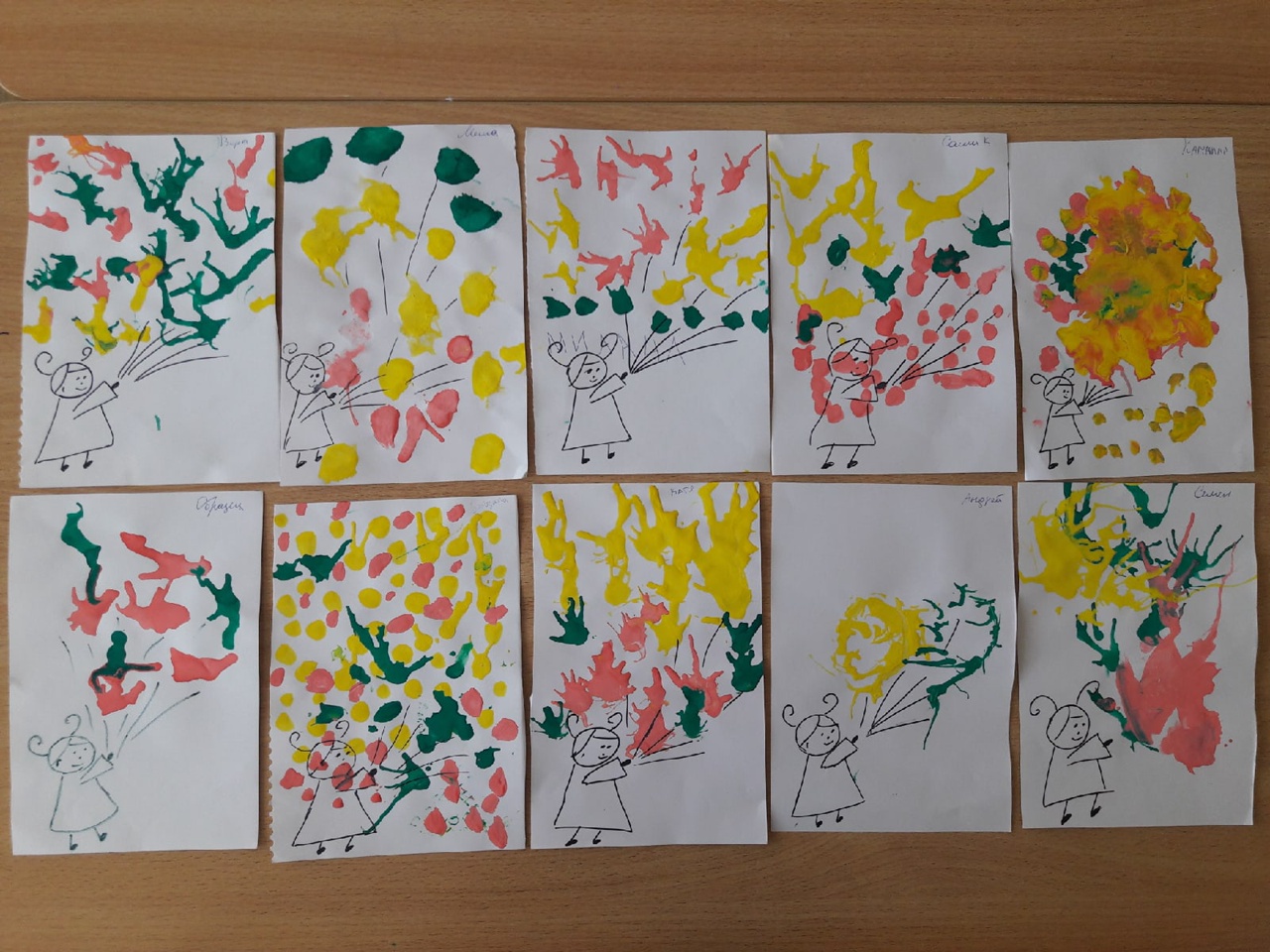 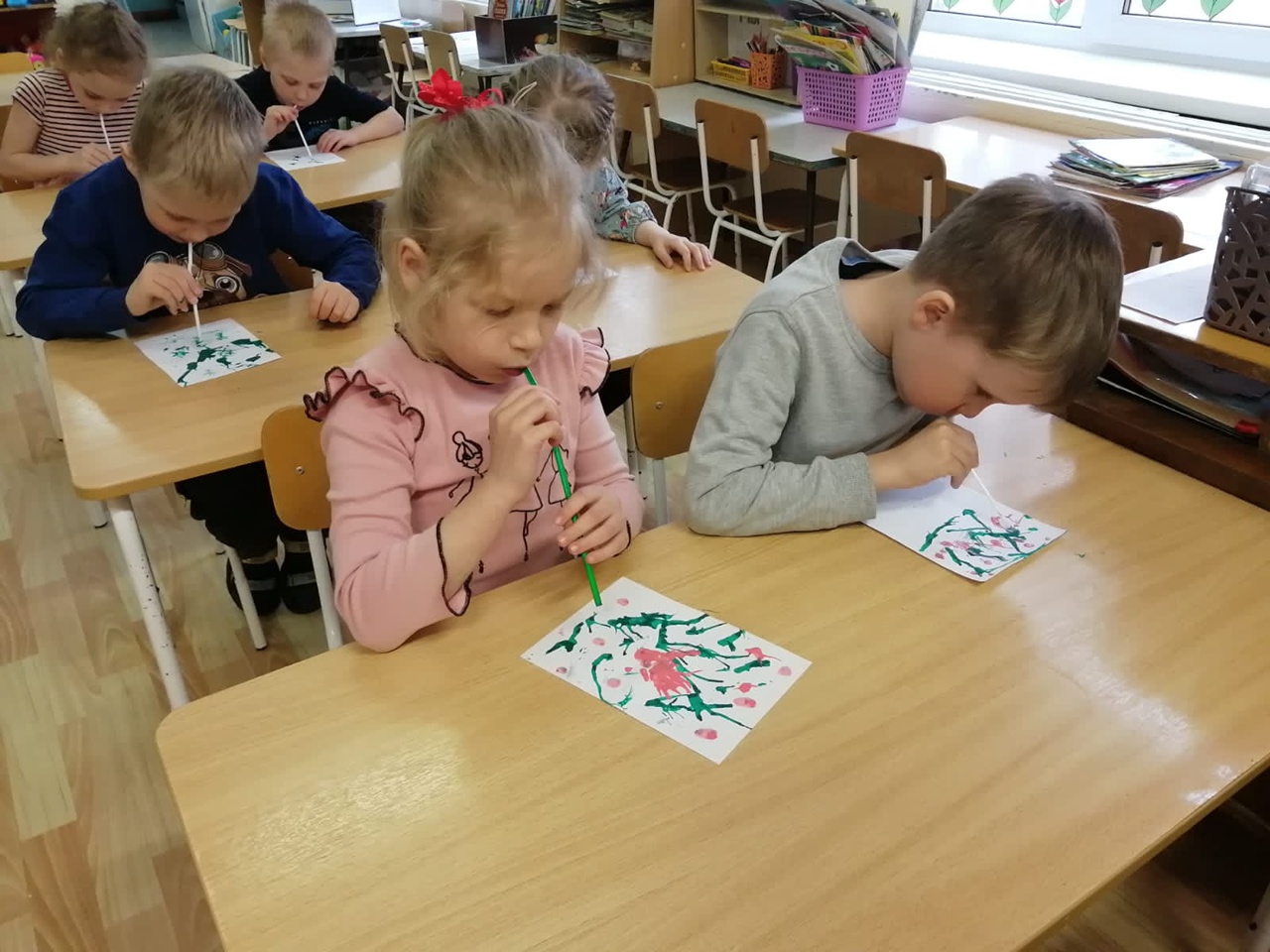 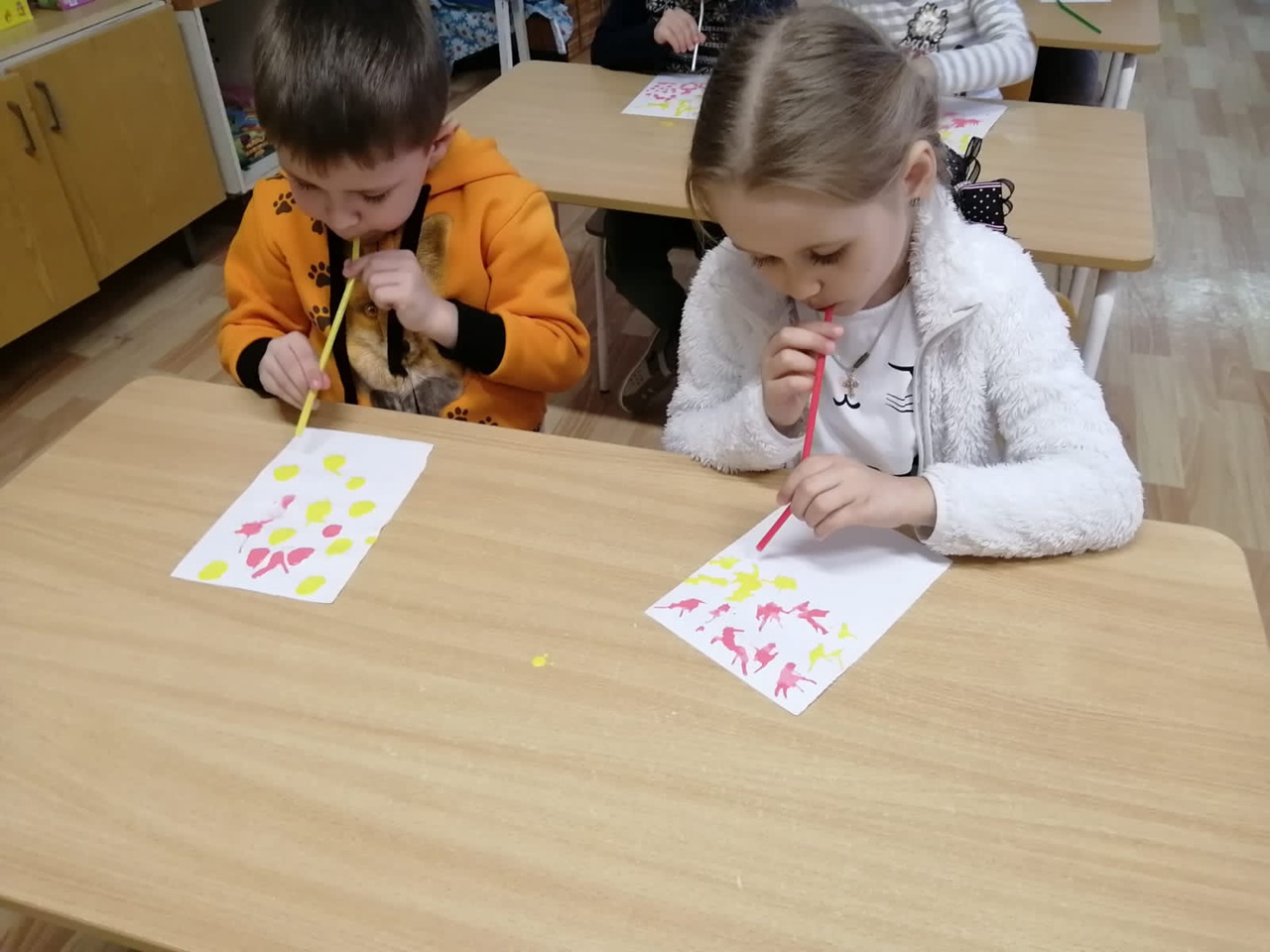 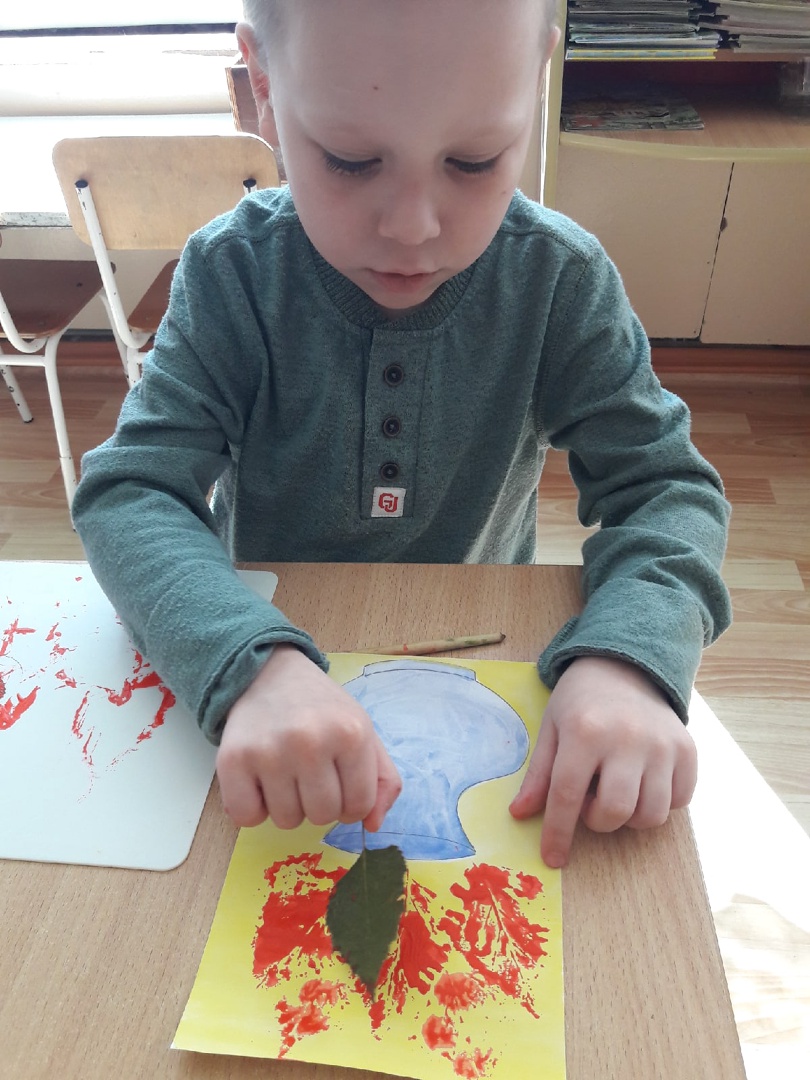 «Осенний букет»
Печатание листьями 
Познакомить с приемом печати листьями. Воспитать у ребенка художественный вкус.
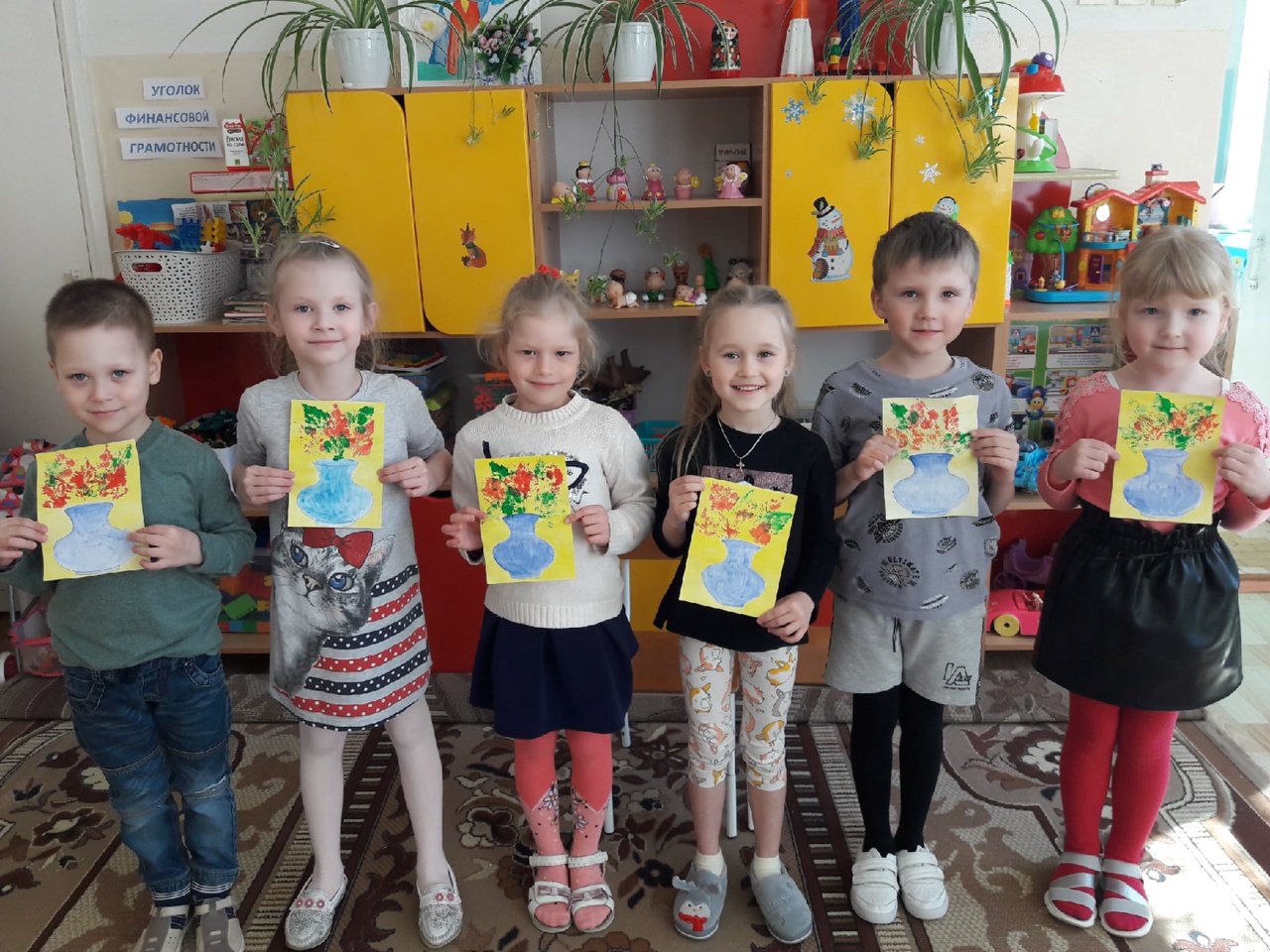 Рисование зубной щеткой
«Веселые страусята»
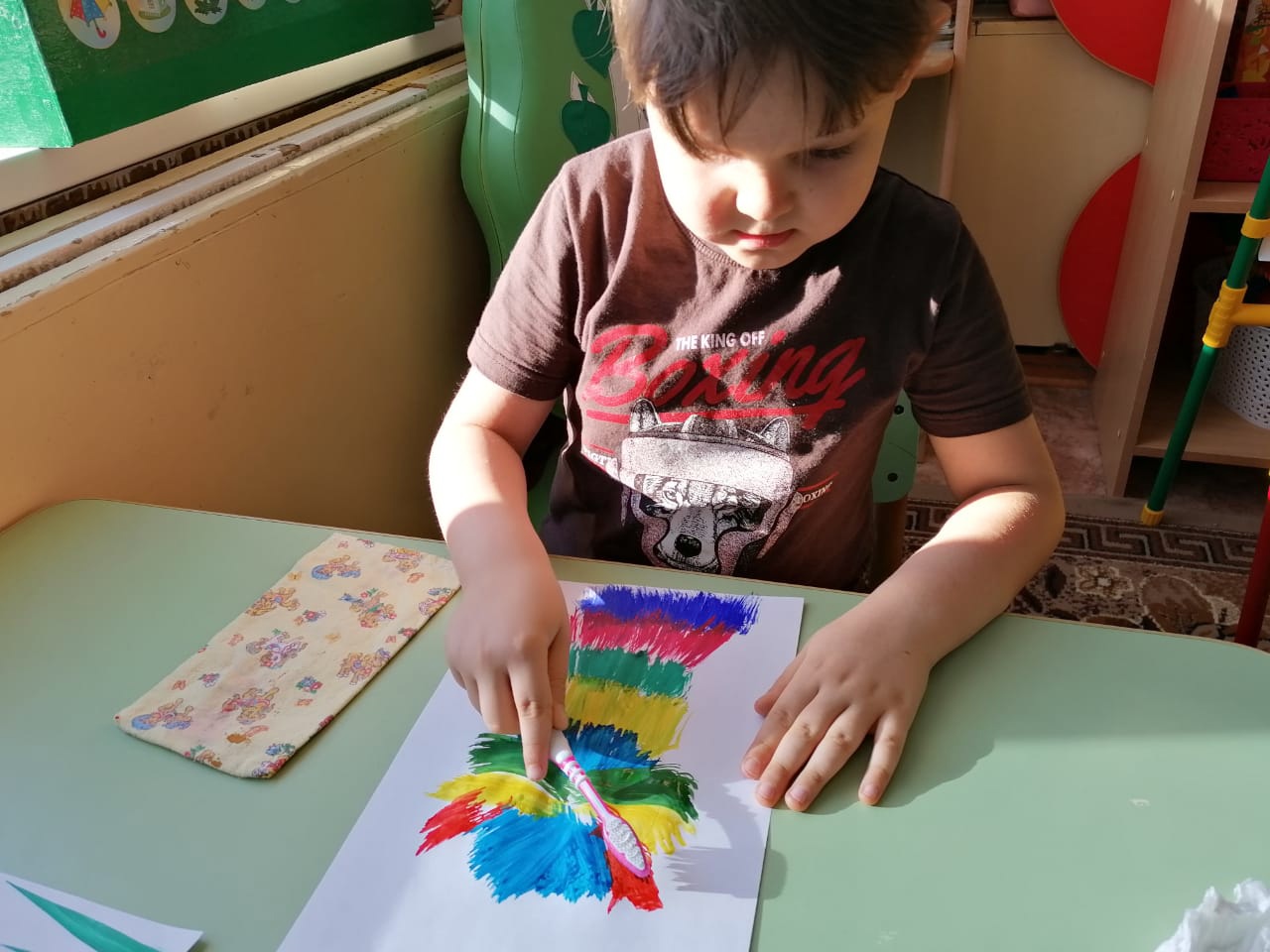 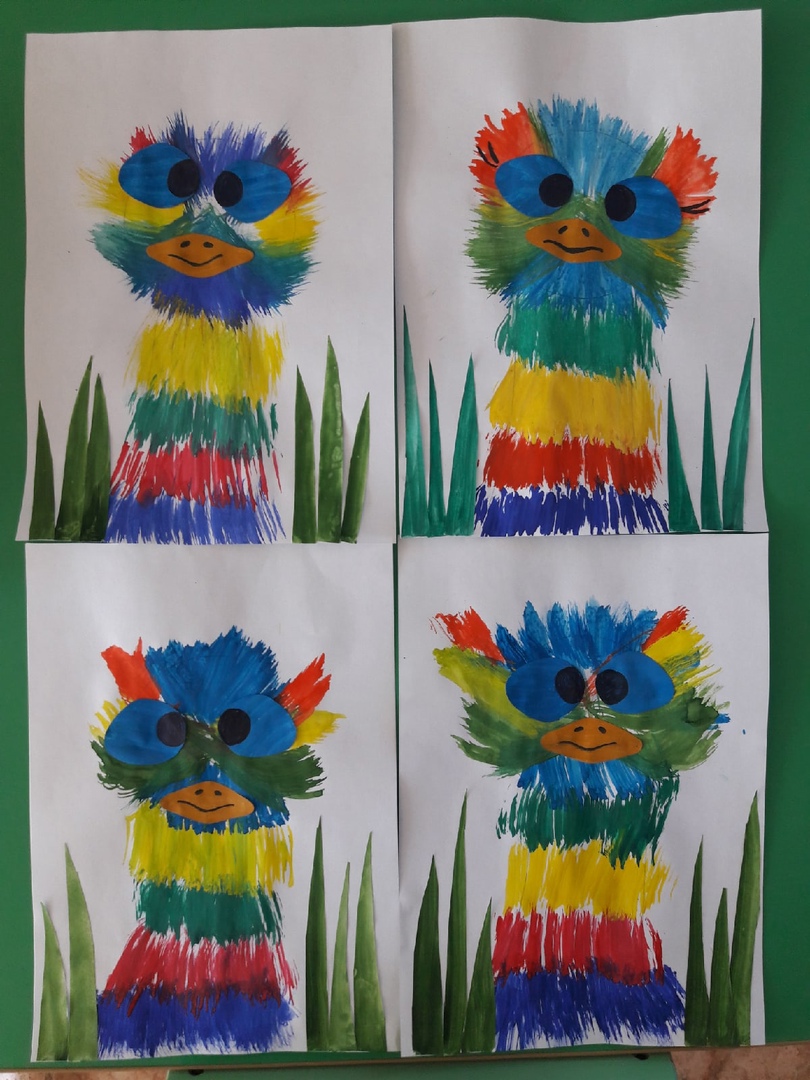 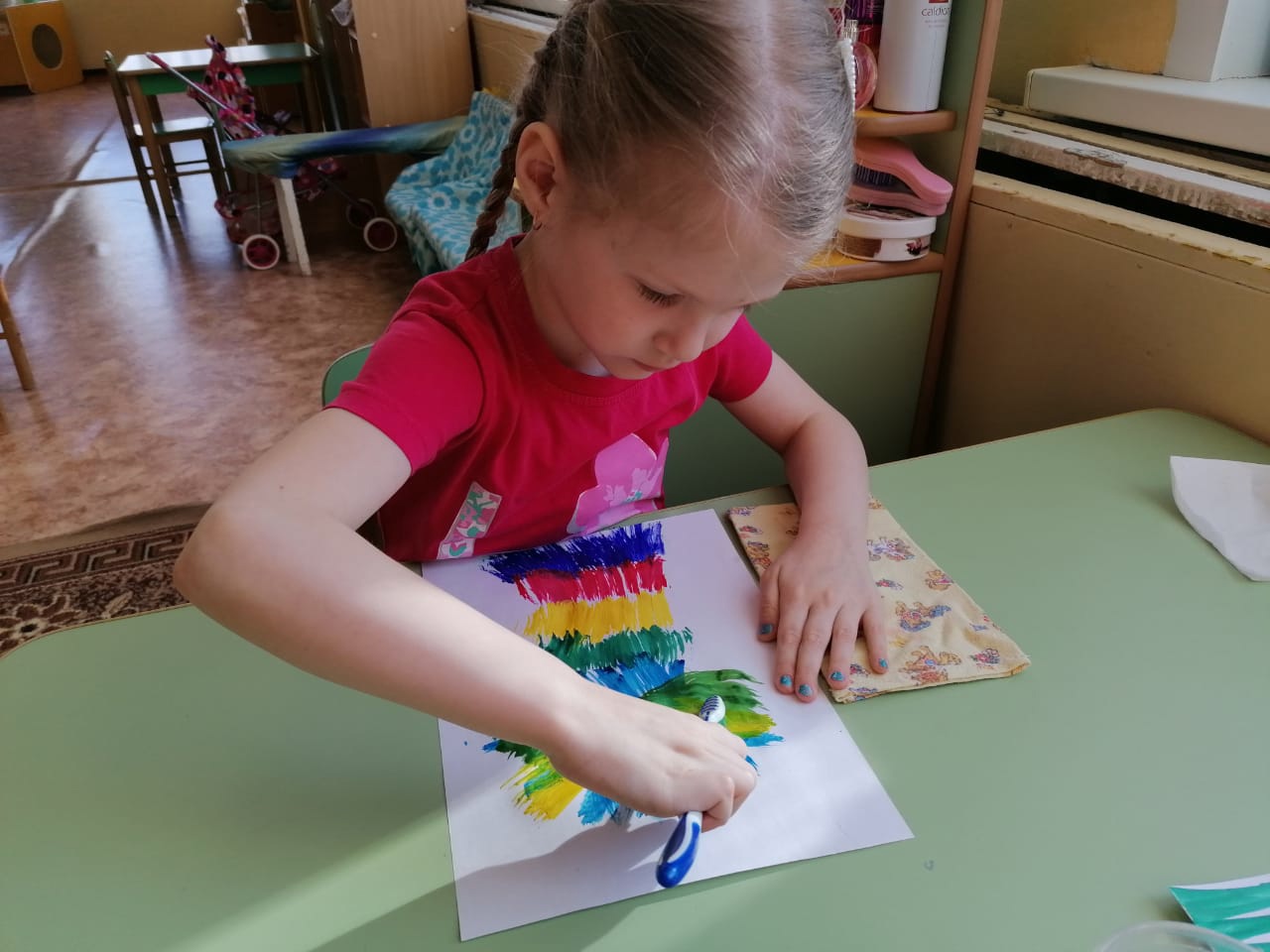 Рисование зубной щеткой «Цыплята»
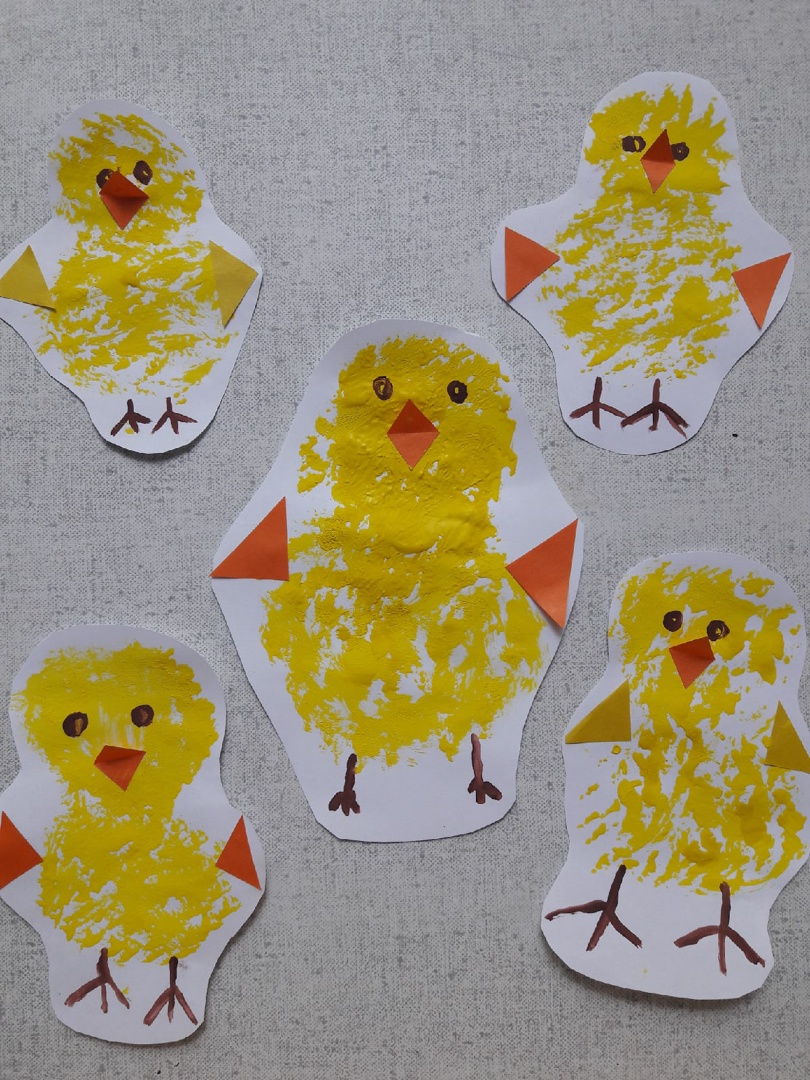 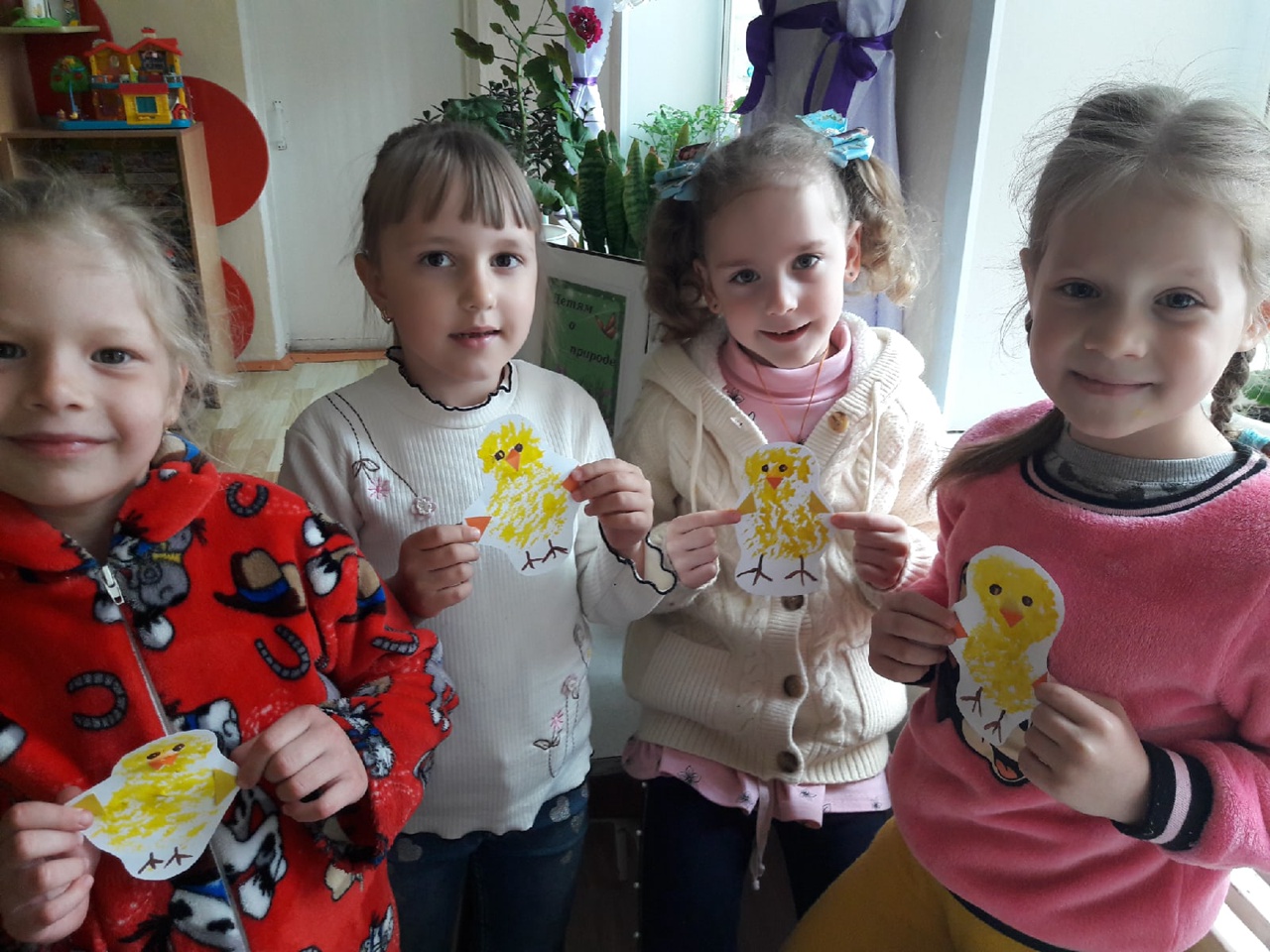 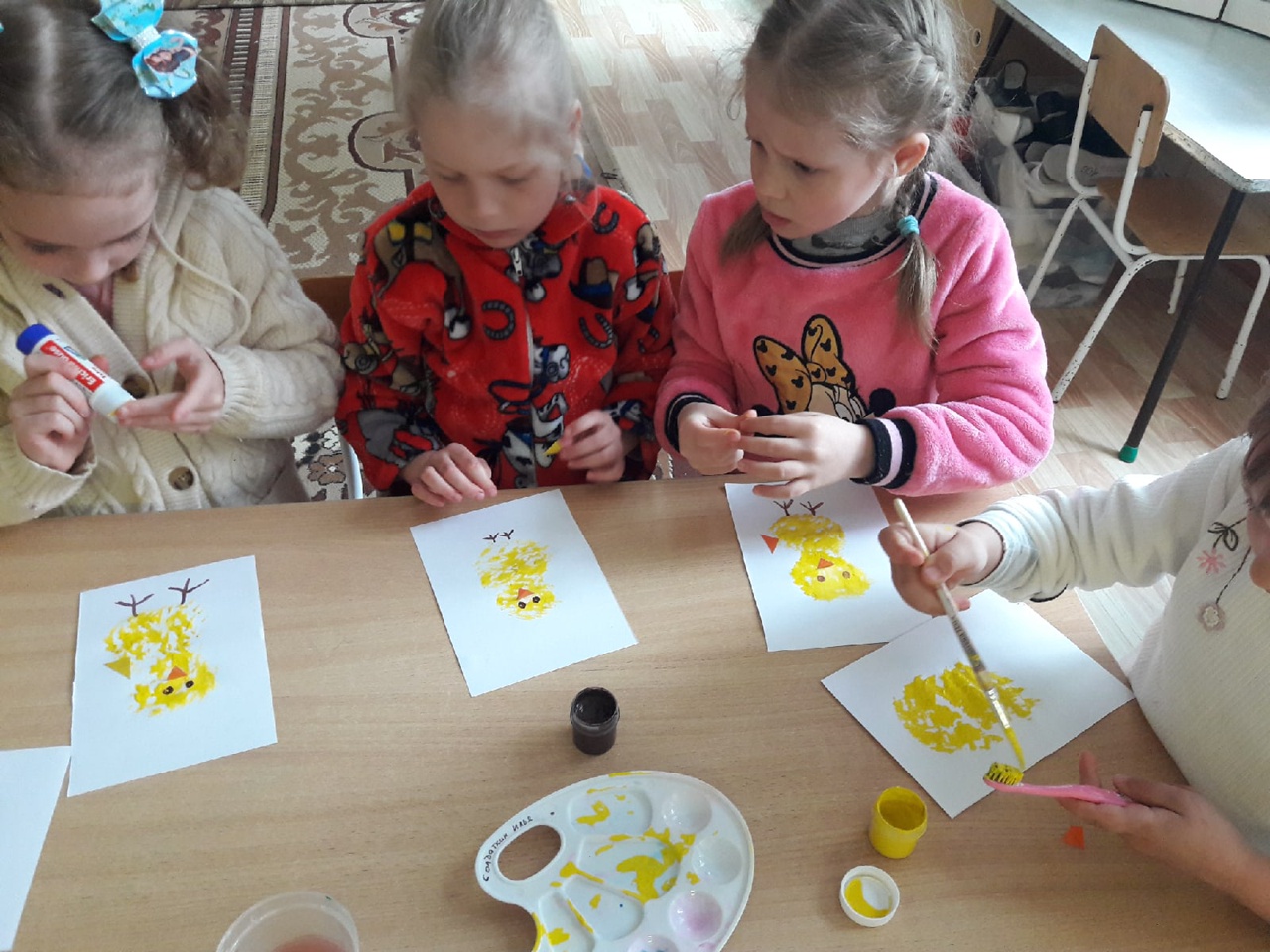 «Бабочки» Рисование в технике монотипияМонотипия –это техника рисования, которая дословно переводится, как  «один отпечаток». Это техника прекрасно развивает воображение и фантазию,  а еще улучшит навык работы с красками.
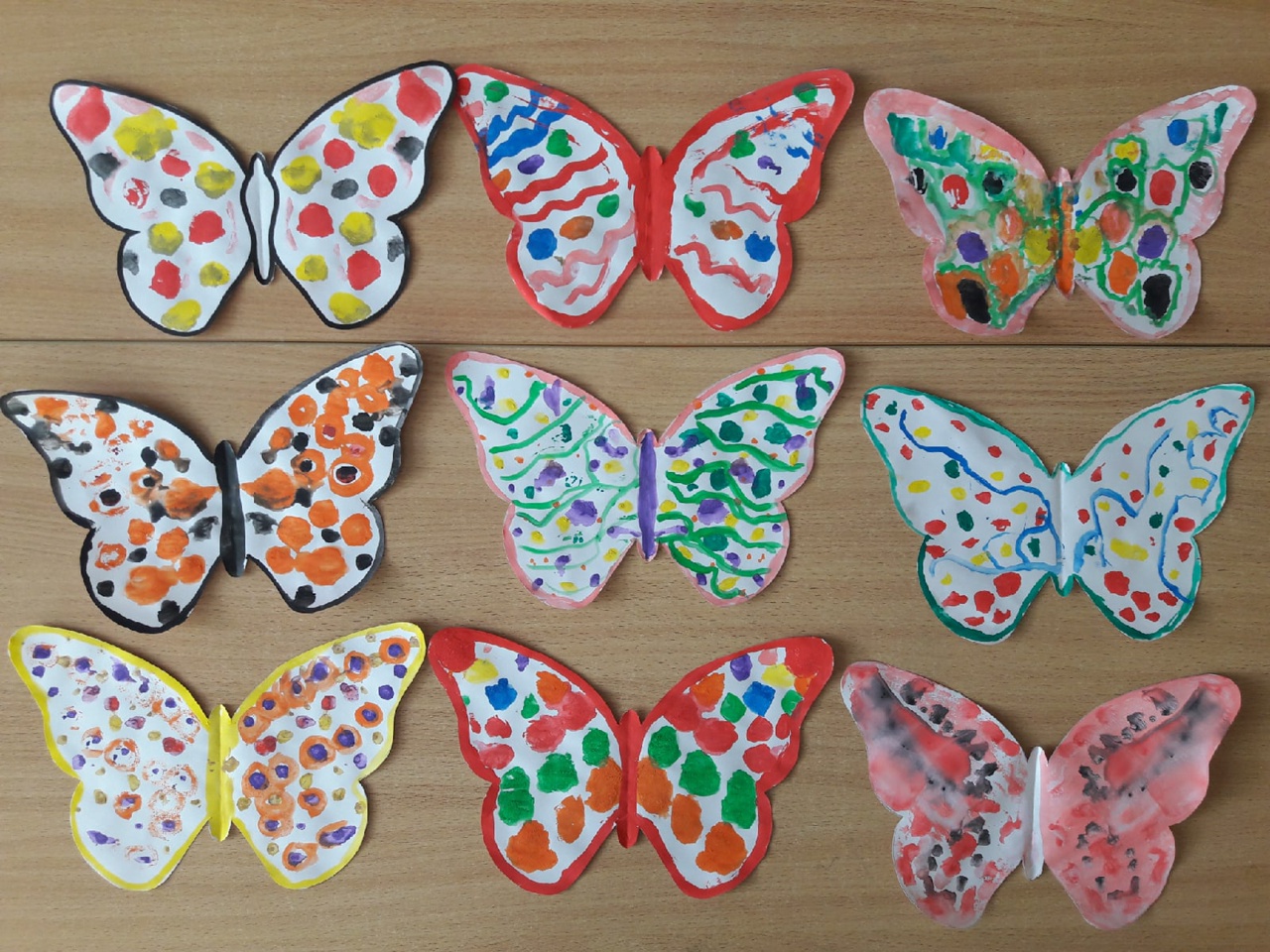 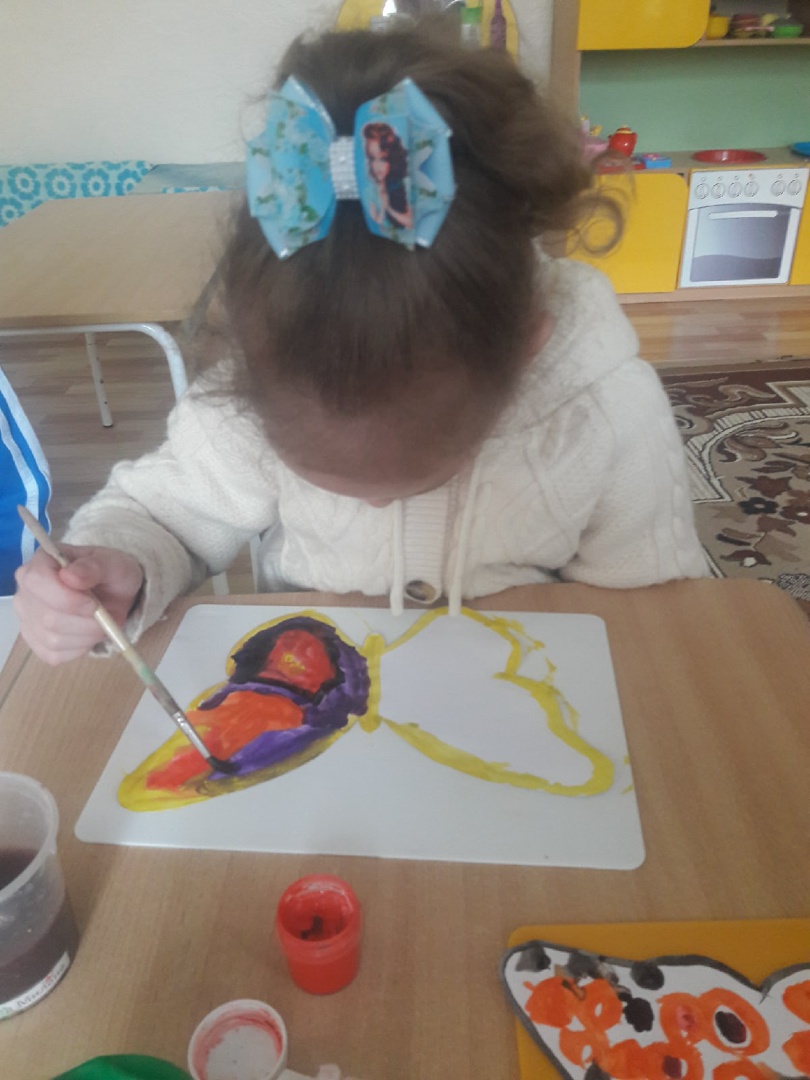 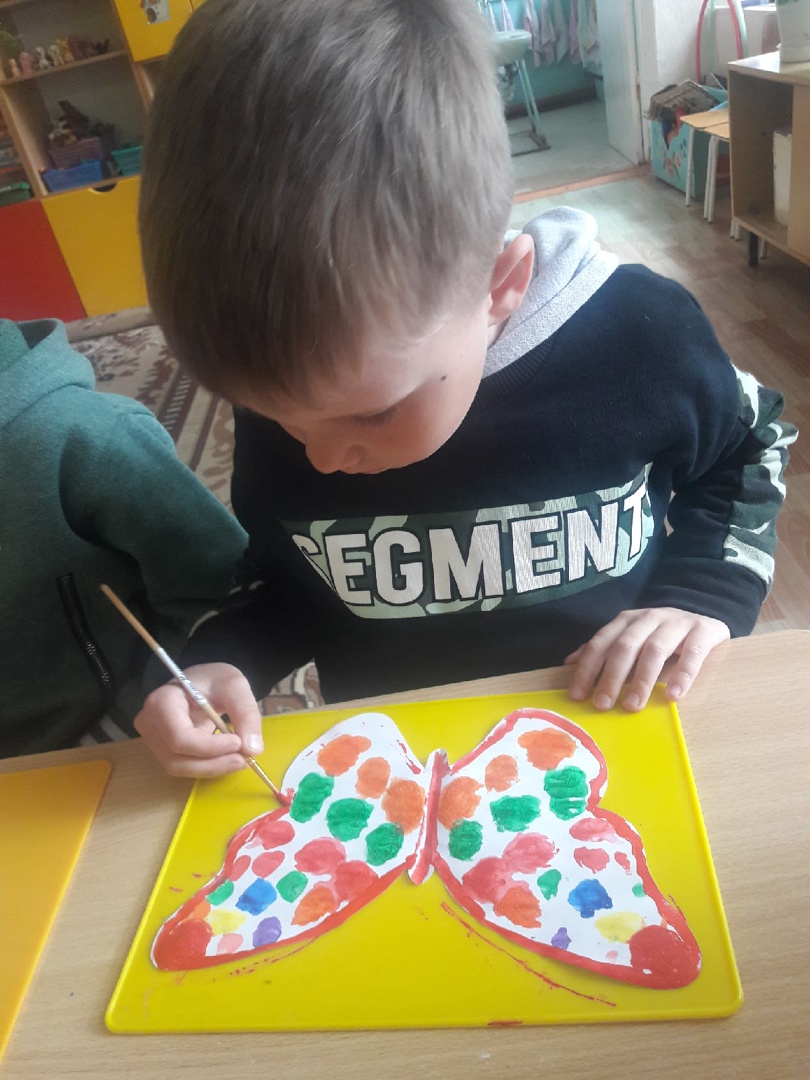 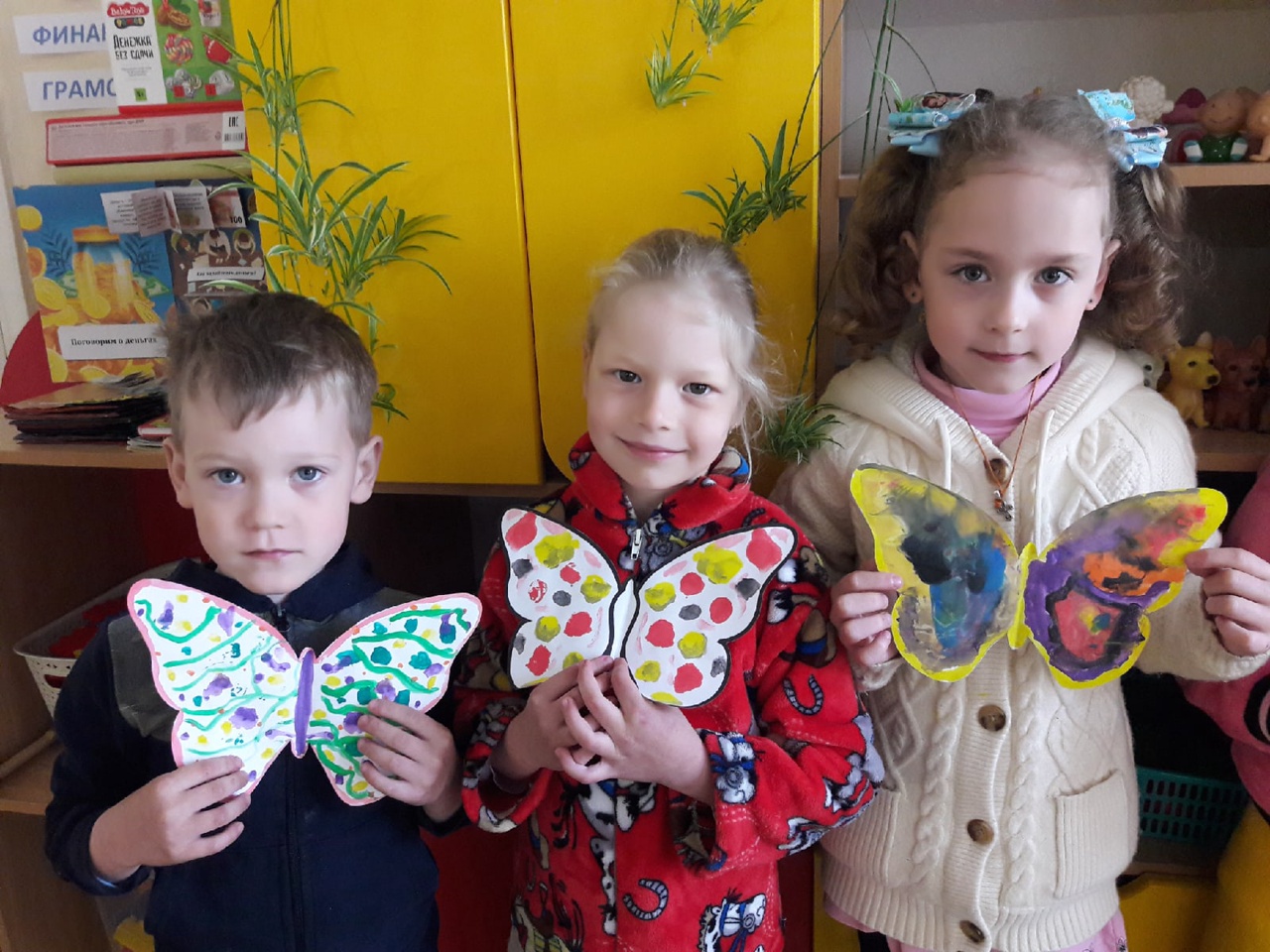 «Цыпленок»Рисование с помощью риса, ватные палочки Учить детей наносить клей на отдельный участок, щедро насыпать крупу на отдельный участок, аккуратно окрашивать рис, «оживлять» работу с помощью ватной палочки. Воспитывать у детей умение работать индивидуально.
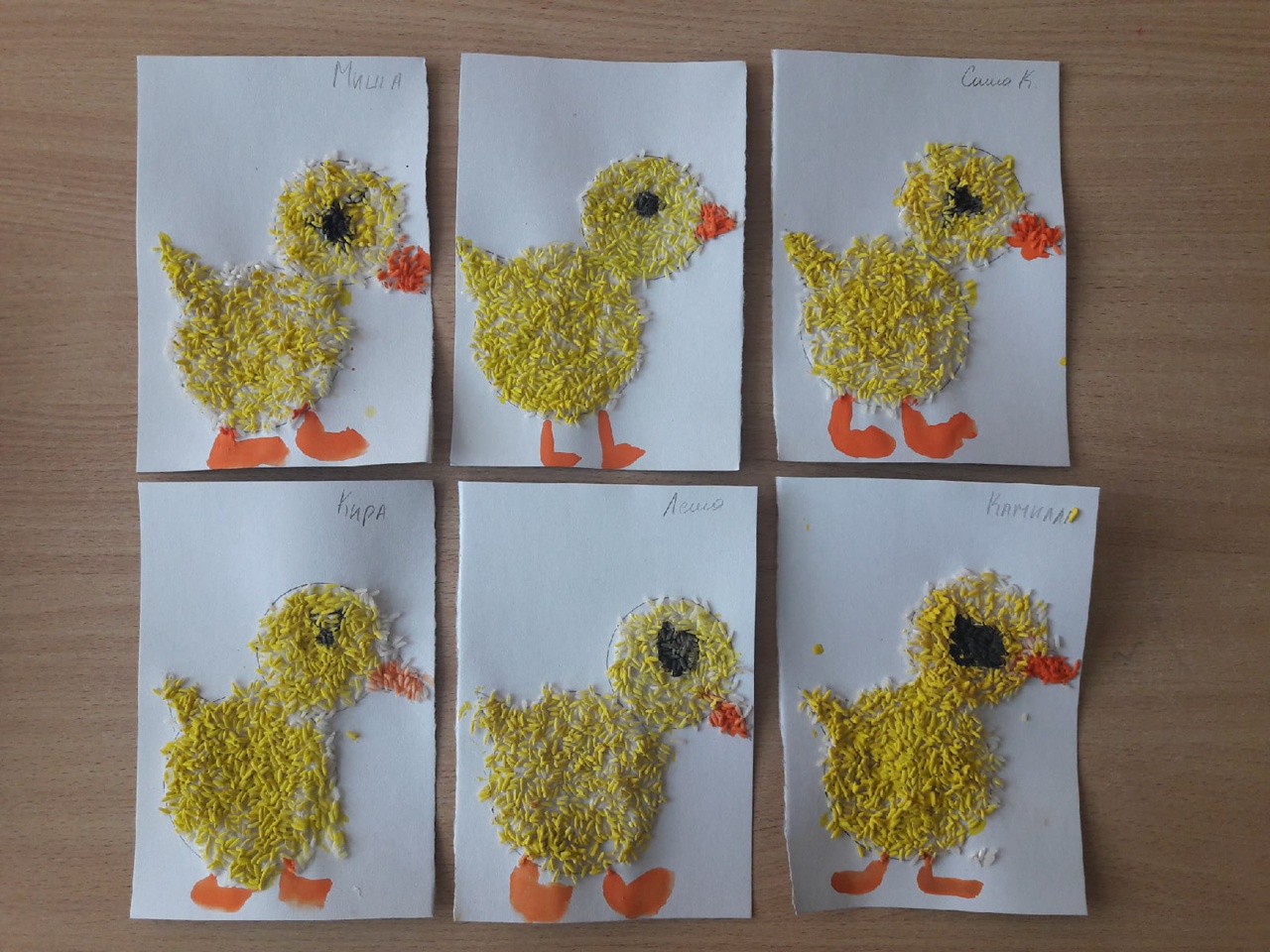 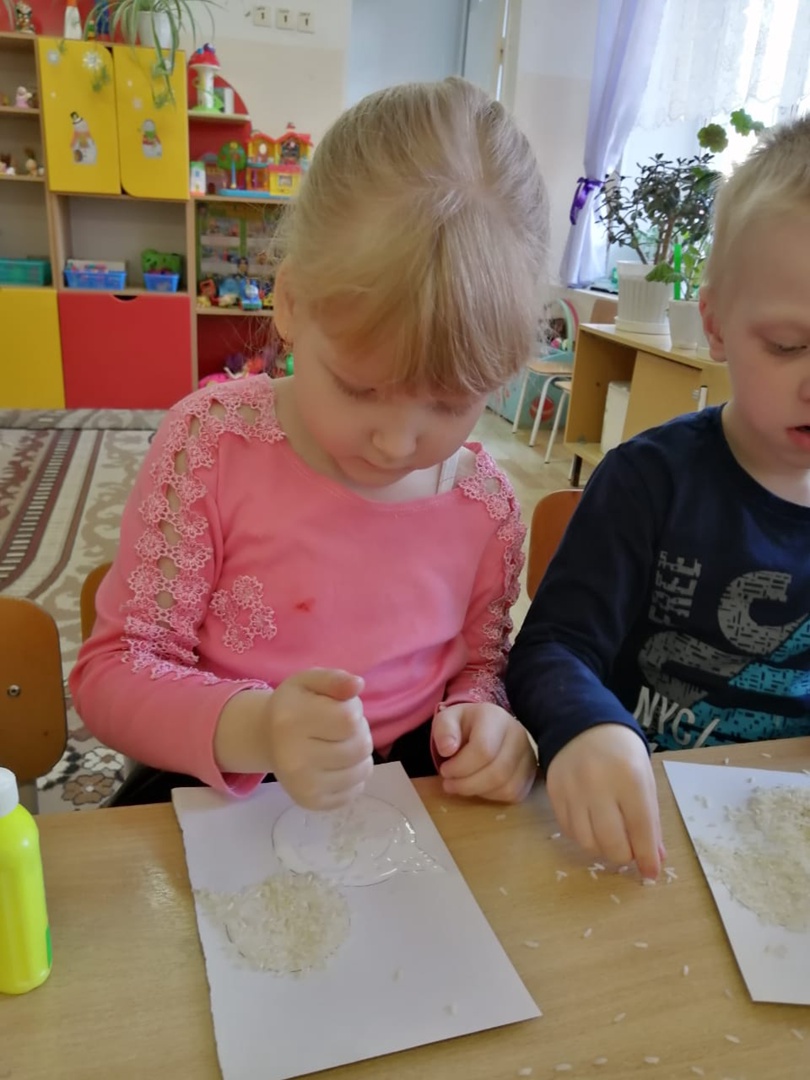 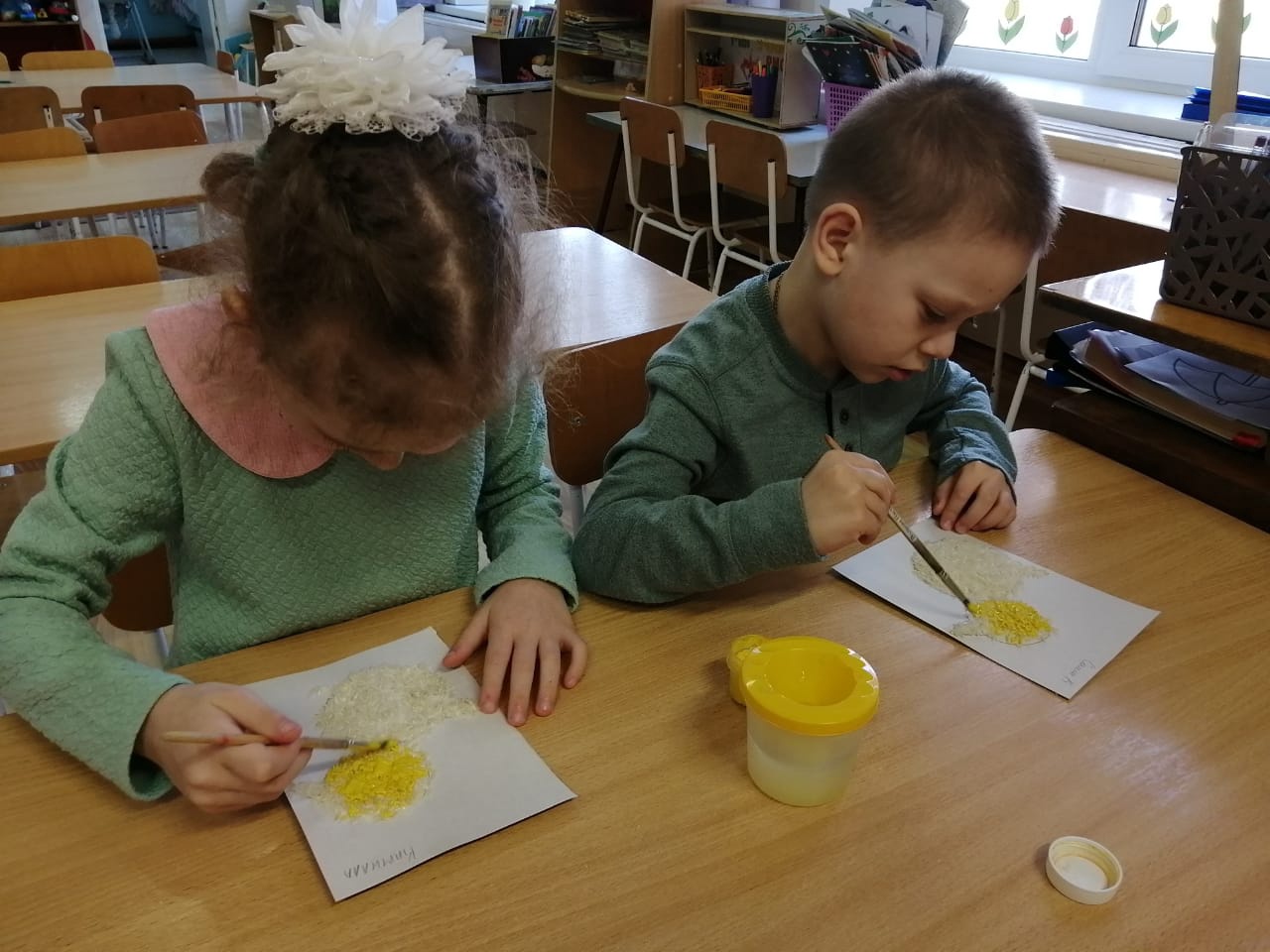 «Рябинка» Рисование ватными палочками
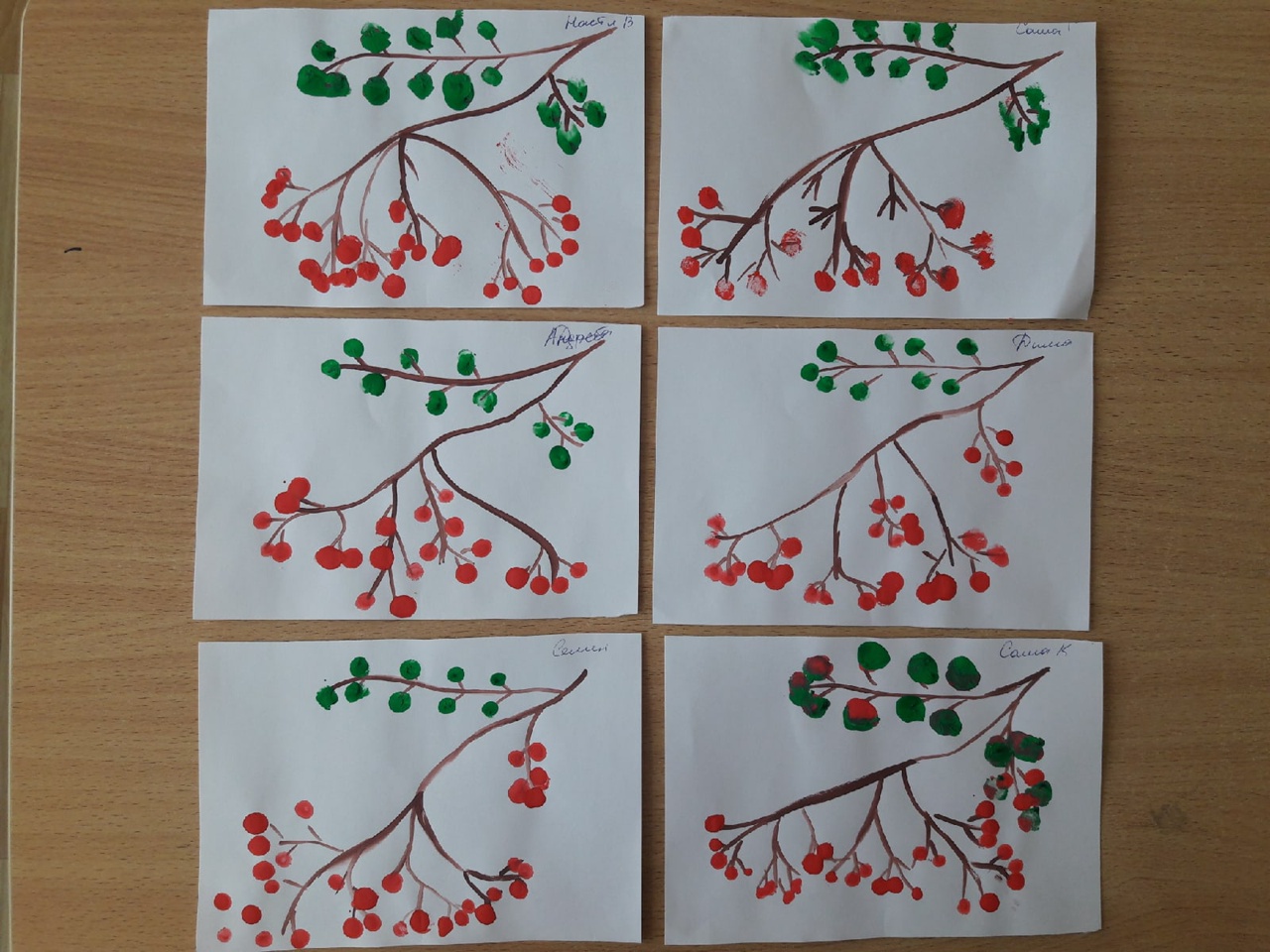 Учить рисовать на ветке ягодки (ватными палочками) и листики (примакиванием). Закрепить данные навыки рисования. Развивать чувство композиции. Воспитать у ребенка художественный вкус.
«Весеннее дерево» Рисование ватными палочками
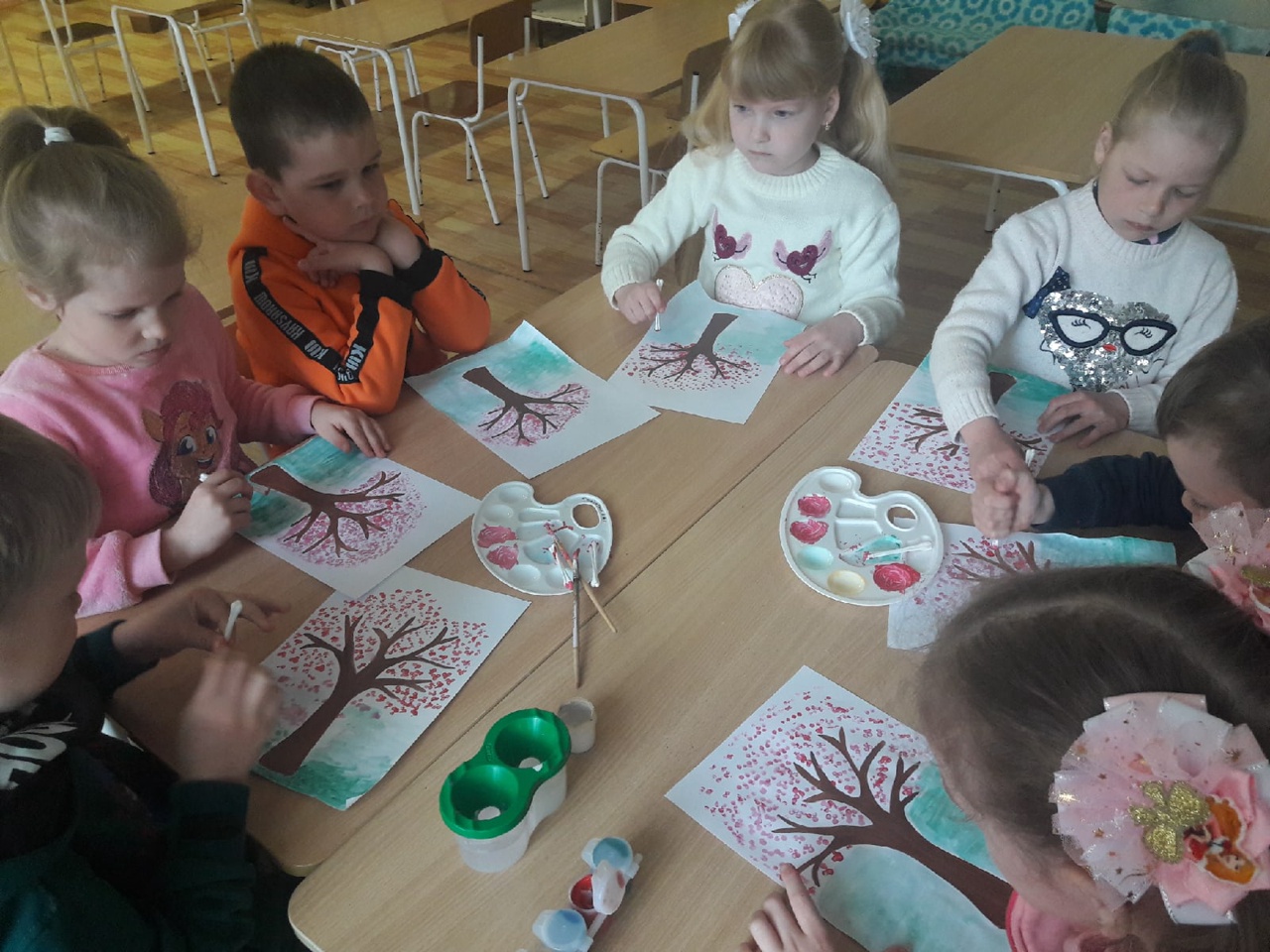 Продолжать знакомить детей с нетрадиционной техникой рисования  тычок с помощью ватных палочек.. Закреплять умение пользоваться знакомыми видами техники, для создания изображения, развивать цветовосприятие, чувство композиции, умение делать выводы. Развивать дыхательную систему, воображение и мышление.
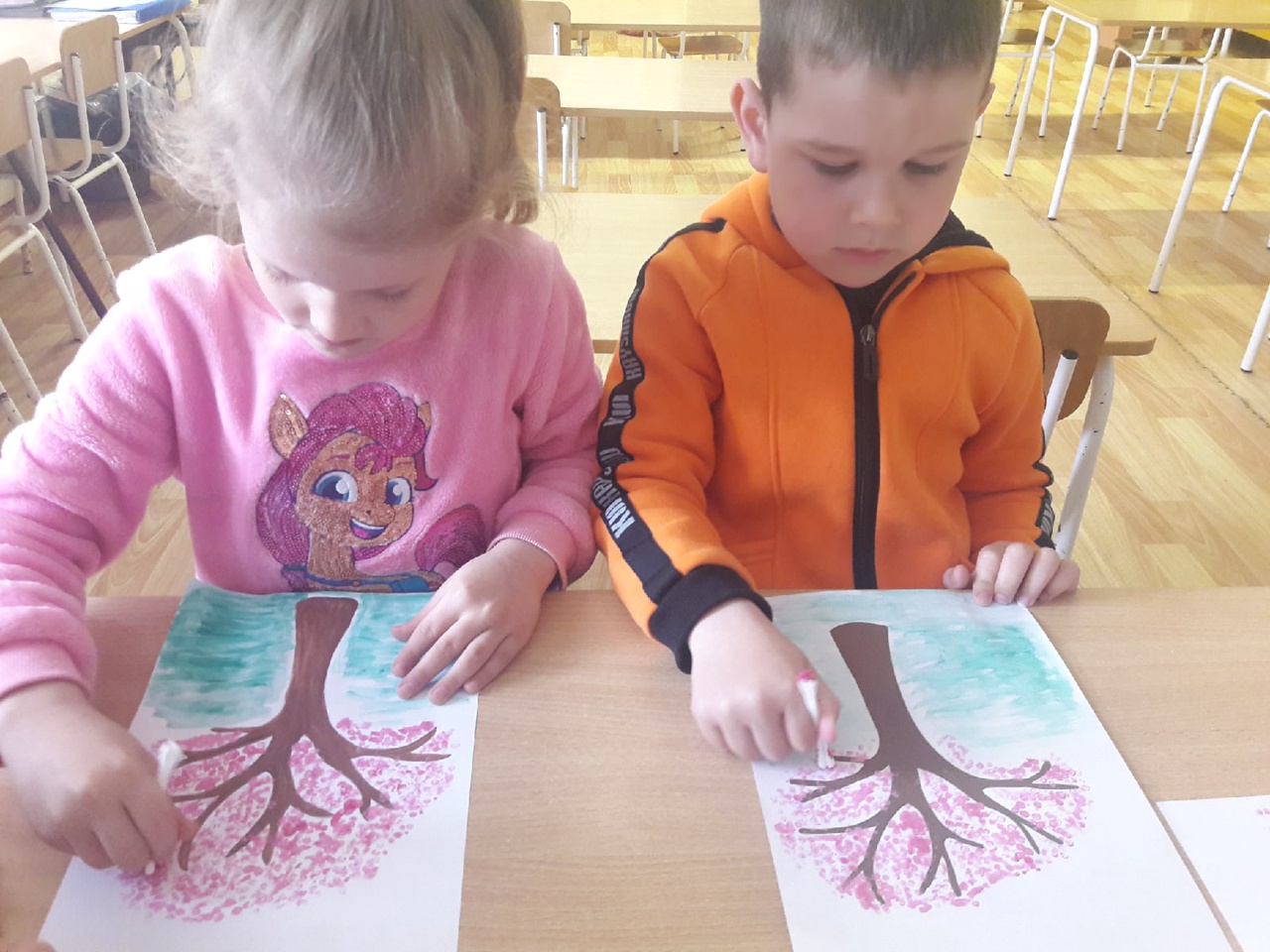 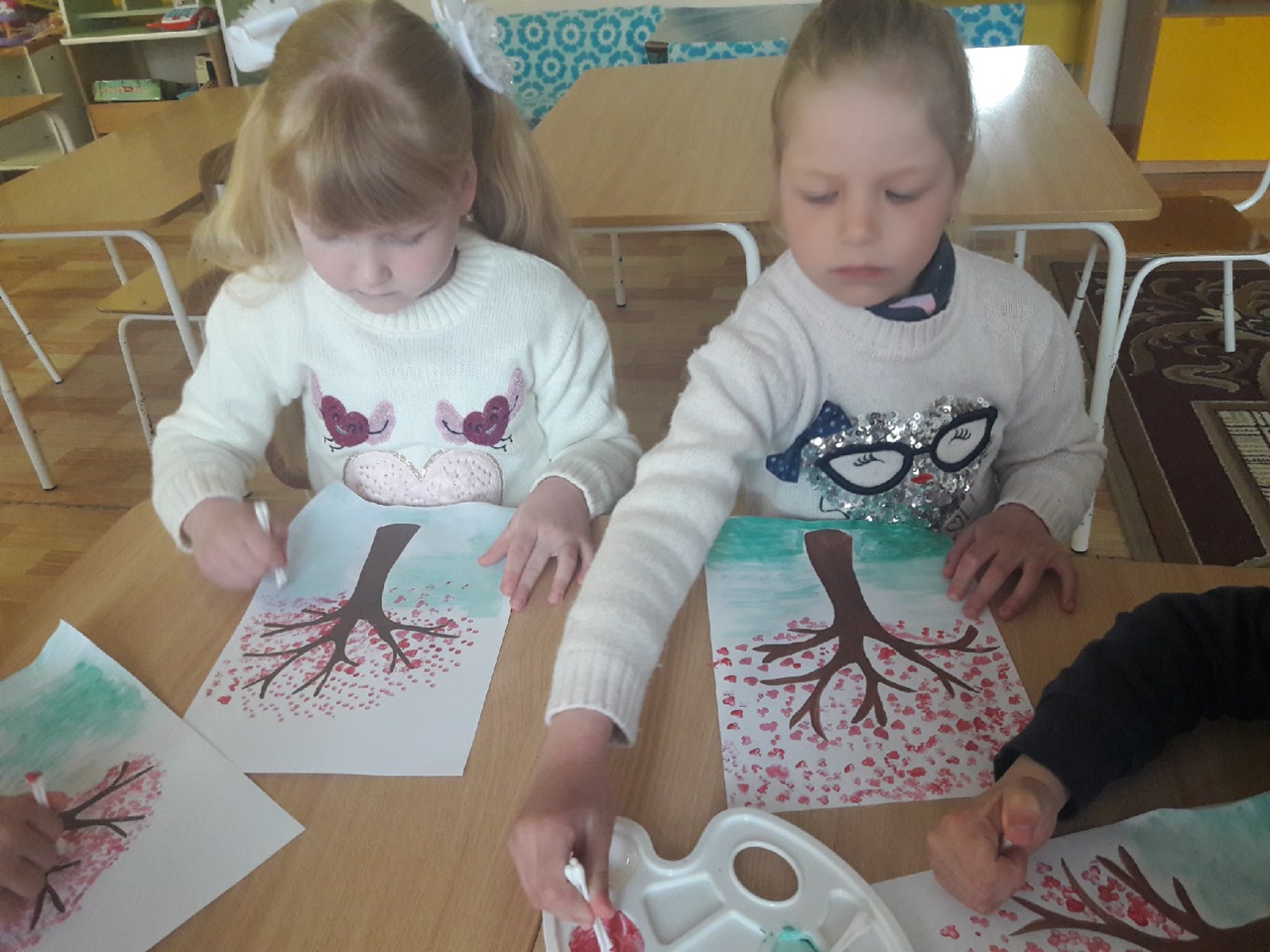 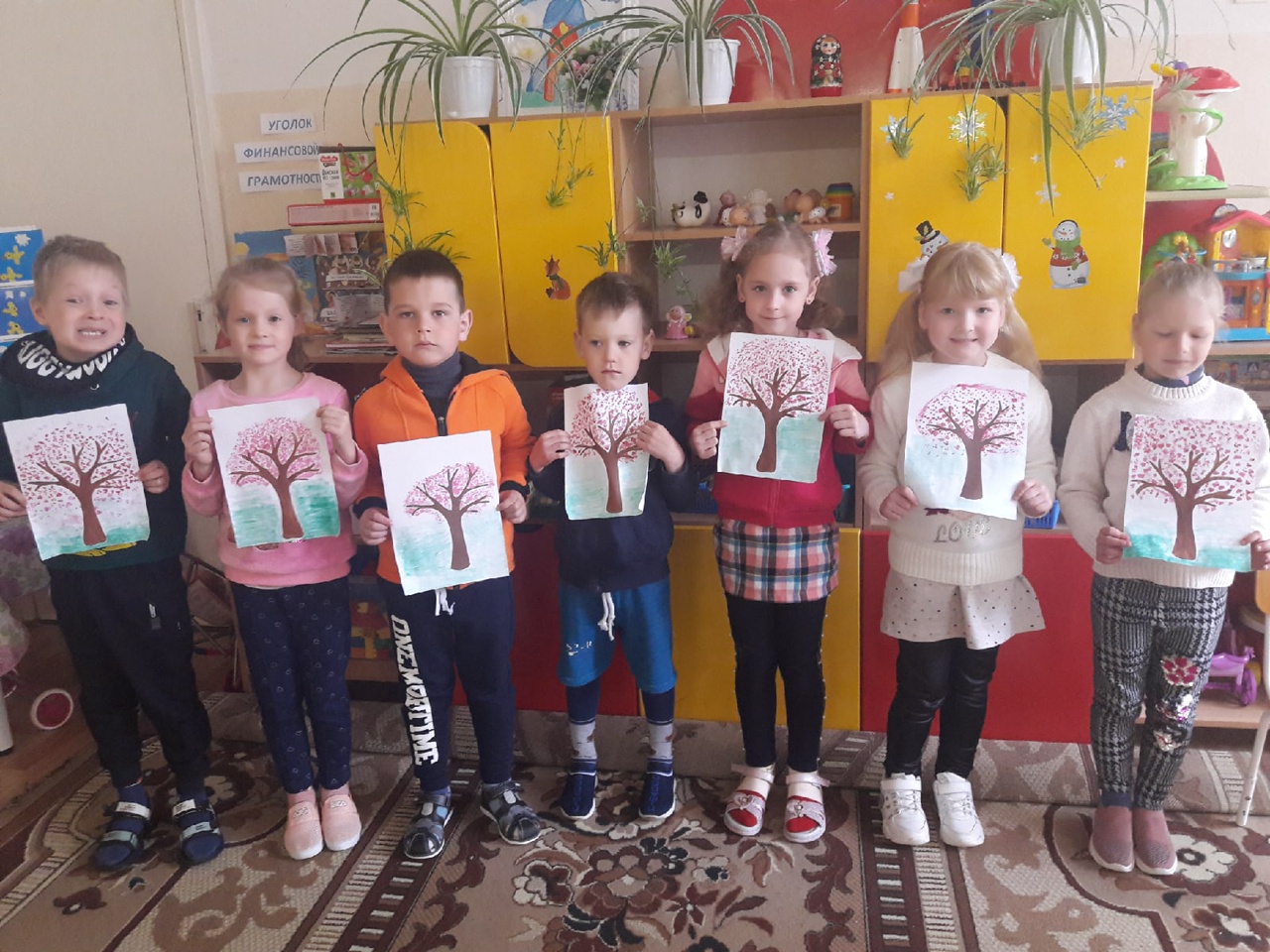 «Ветка сирени» Рисование ватными палочками
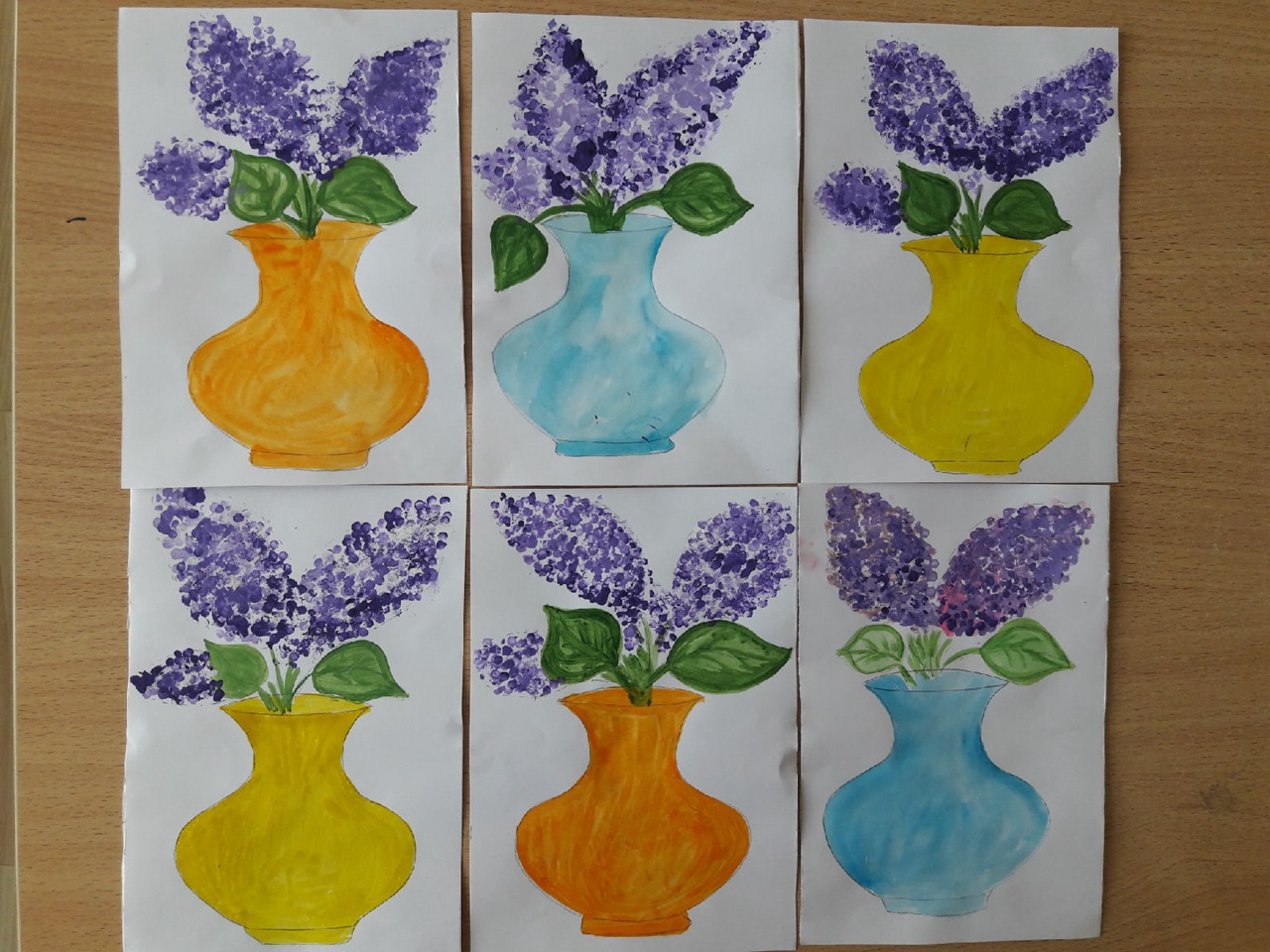 Учить рисовать сирень, передавая характерные особенности – пышные соцветия, применяя ватные палочки
Развивать художественный вкус, фантазию, трудолюбие
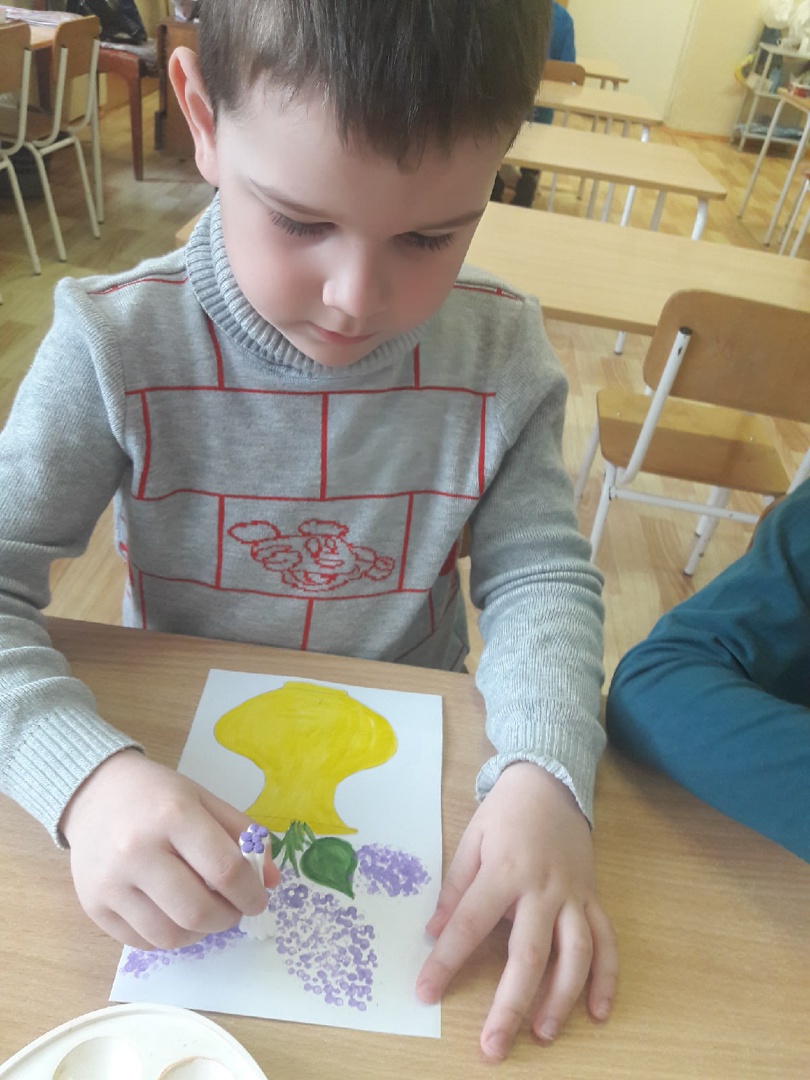 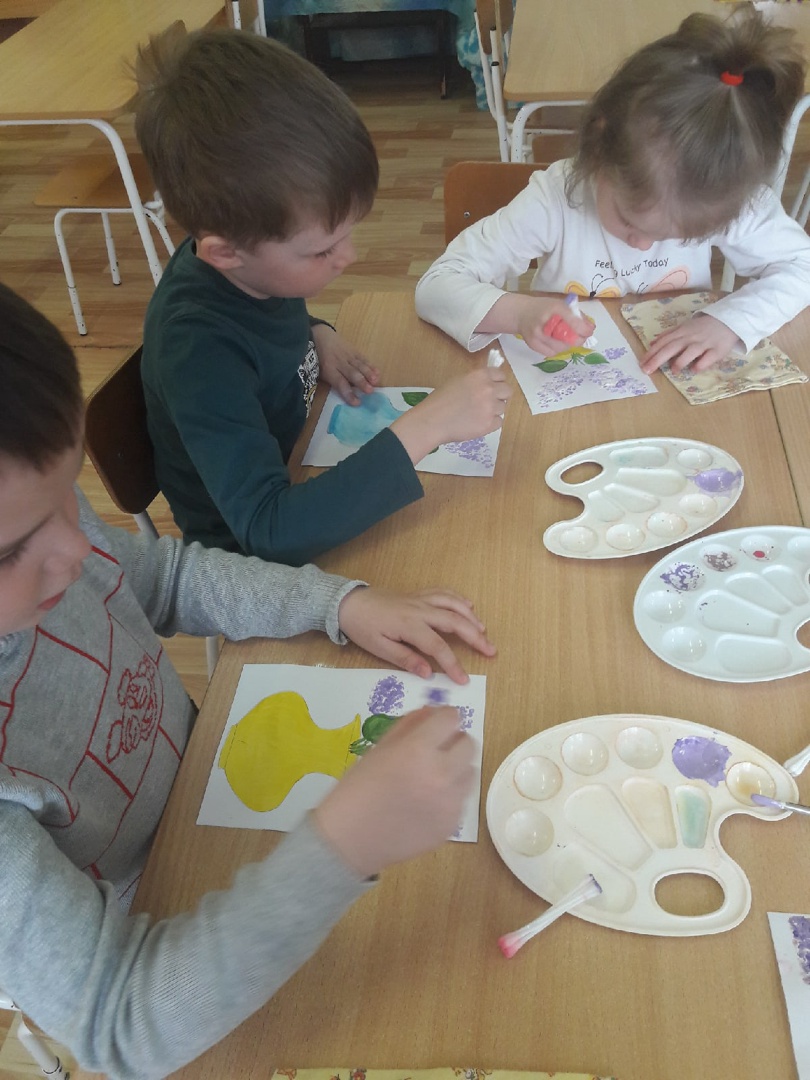 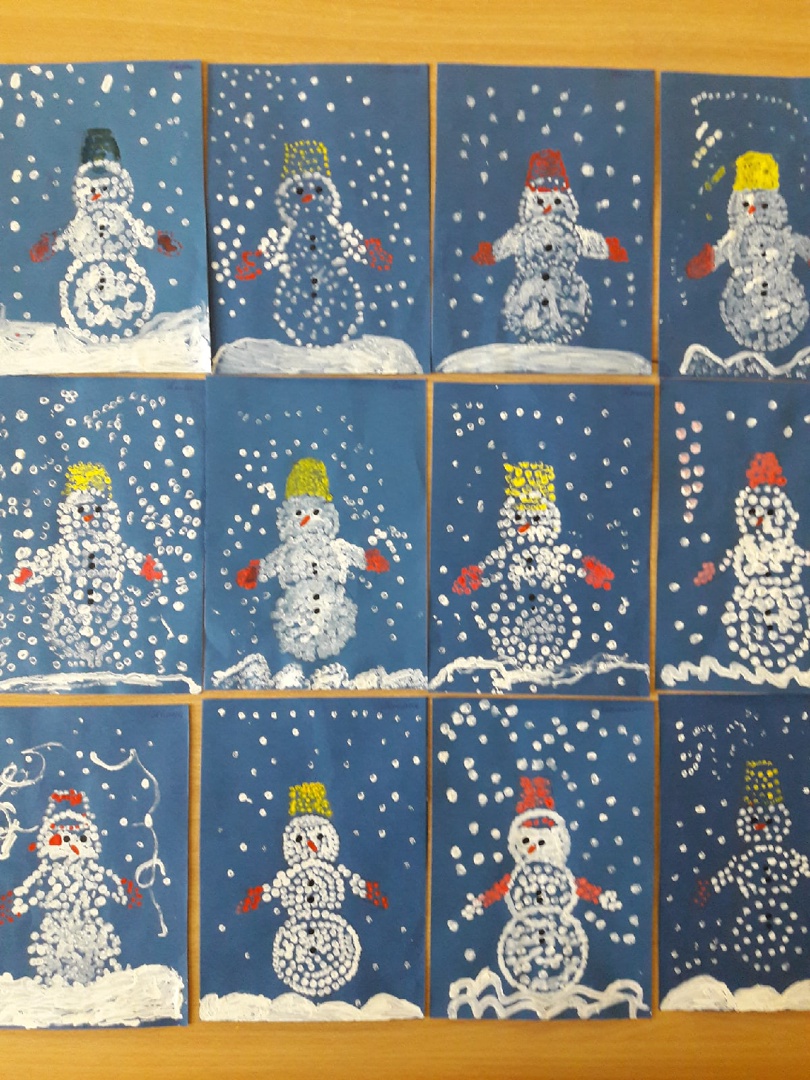 «Весёлый снеговик» Рисование ватными палочками
Научить детей  рисовать снеговика с помощью тычка (ватной палочки)
Упражнять детей в рисовании предметов круглых форм с помощью ватной палочки
Учить выполнять рисунок в определенной последовательности
Развивать глазомер, чувство  цвета, формы и пропорции
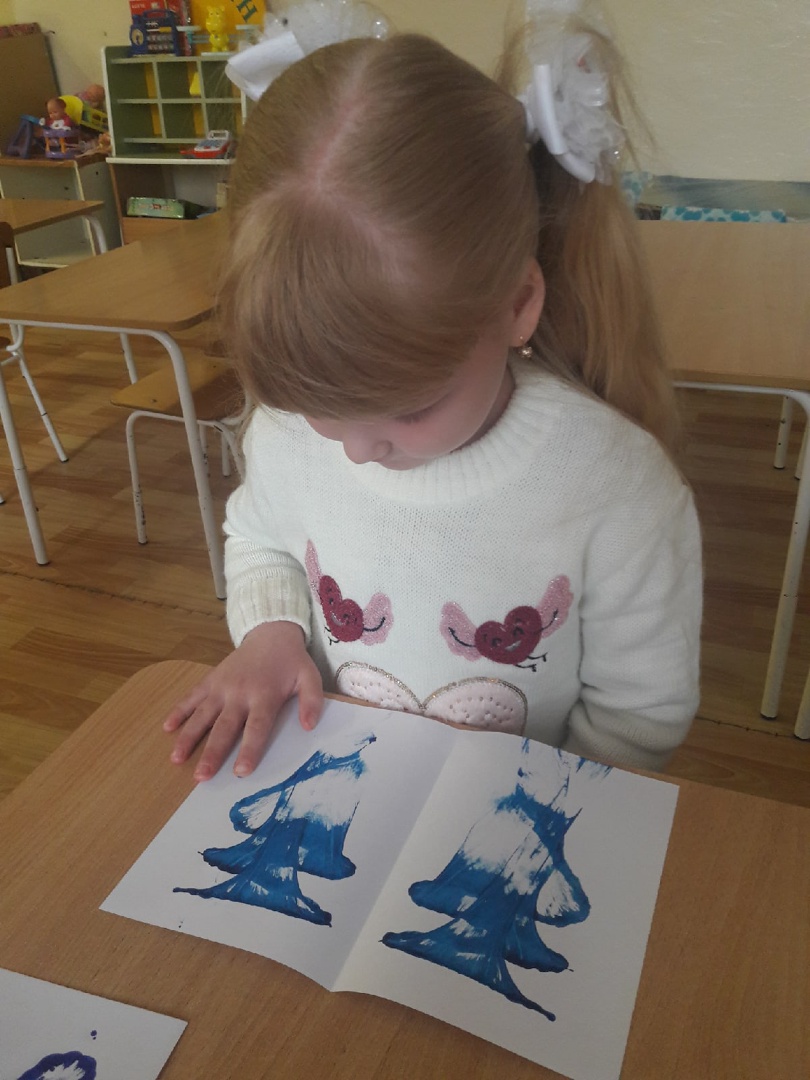 «Цветы» Ниткография (рисование нитью)
Продолжать учить детей разным нетрадиционным способам рисования, познакомить с новой техникой - ниткография (рисование нитью). Развивать цветовосприятие, умение подбирать для своей композиции соответствующие цветовые сочетания, развивать фантазию, творческое мышление.
Освоение техники рисования – ниткография.
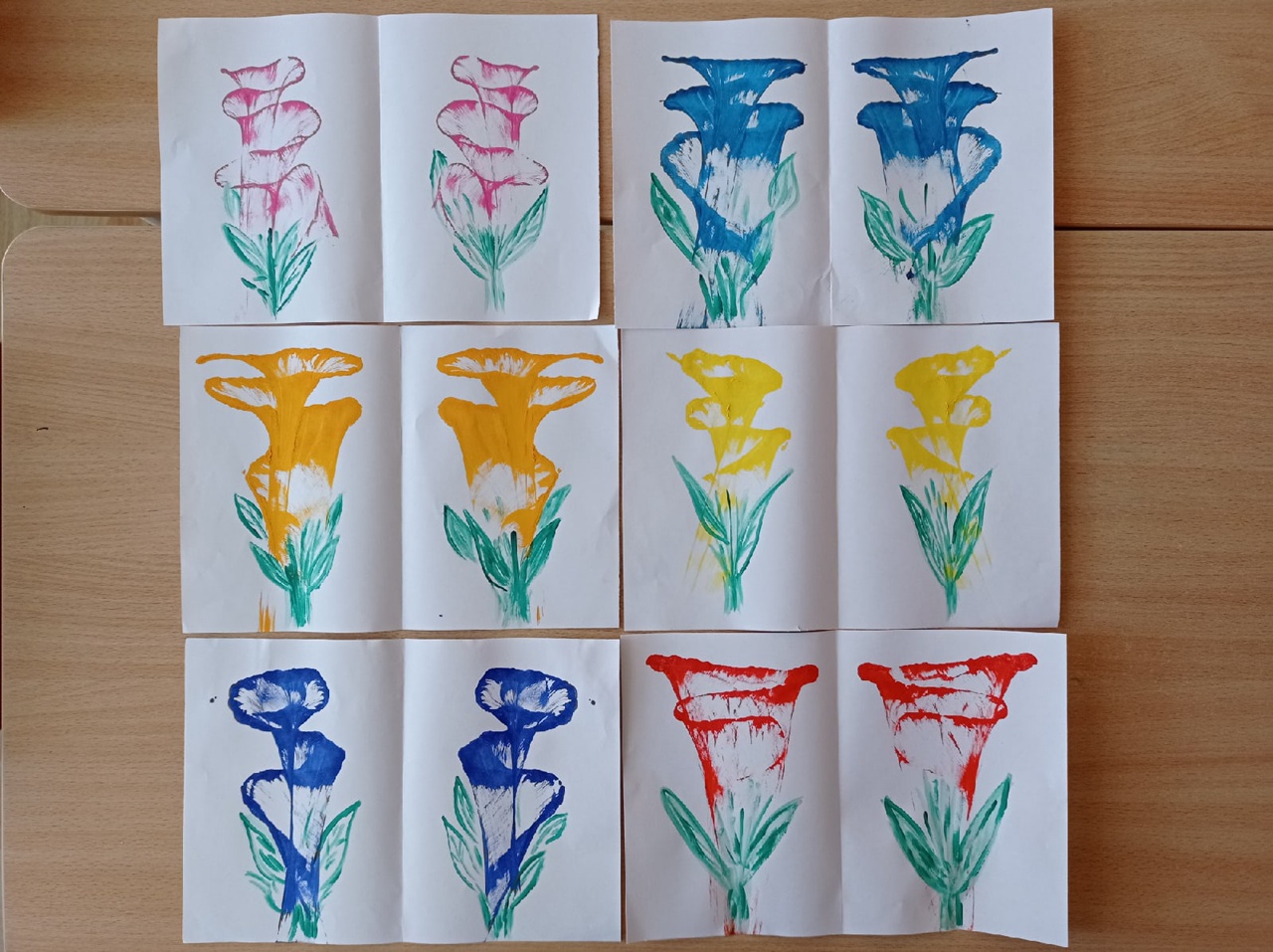 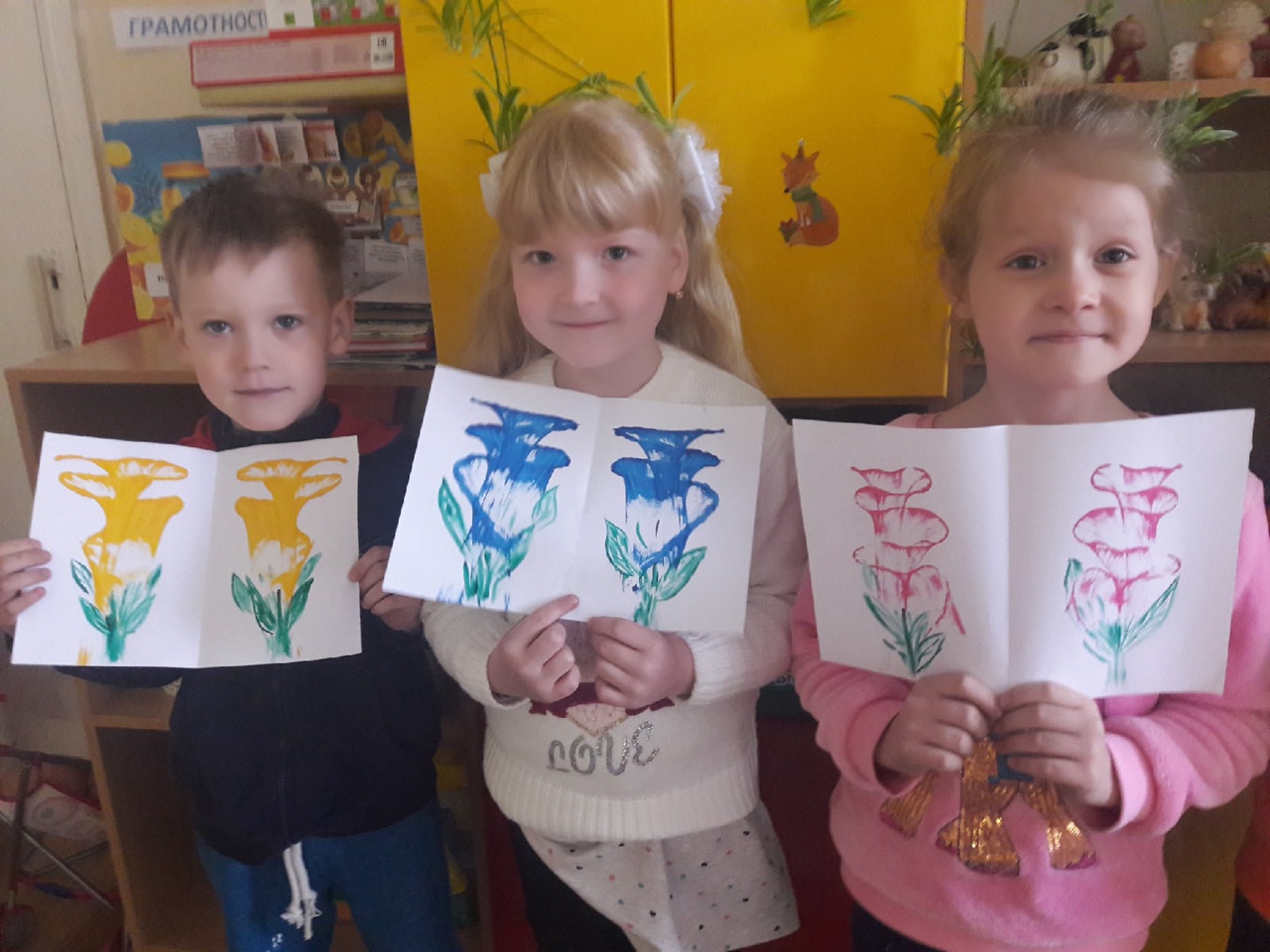 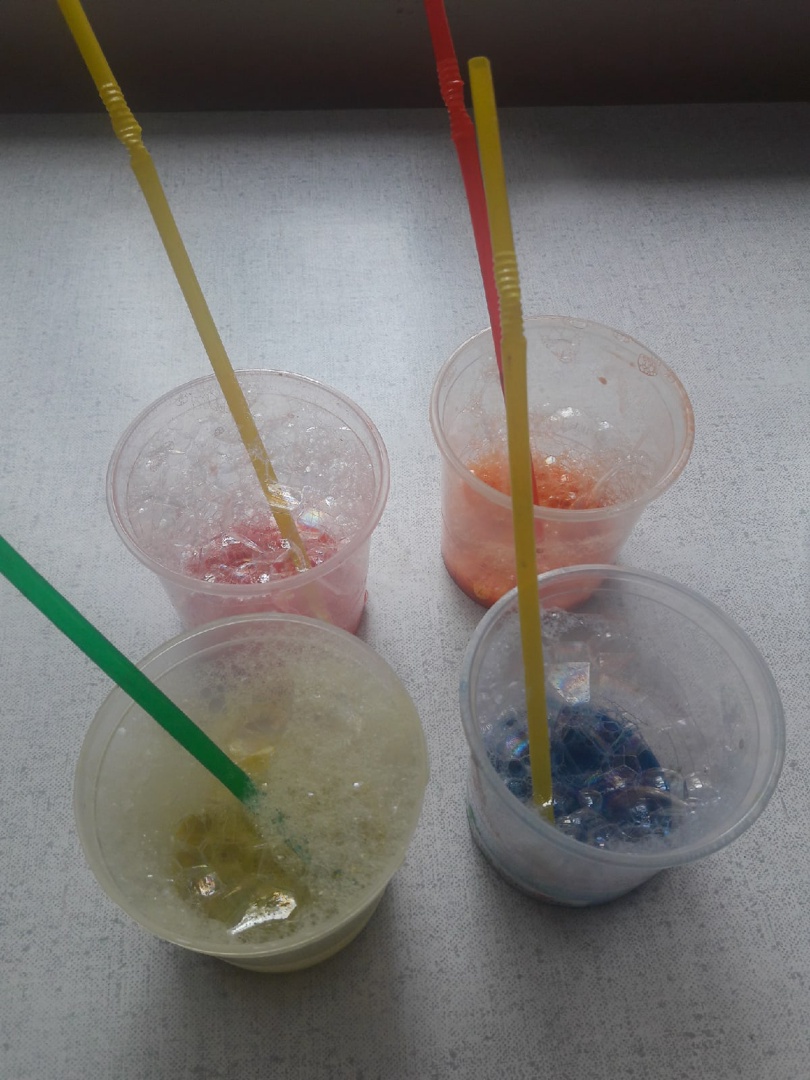 «Картина настроения» Рисование мыльными пузырями
Развивать у детей способность различать и сравнивать эмоциональные ощущения, учить реализовывать свои мысли, чувства в художественной форме.
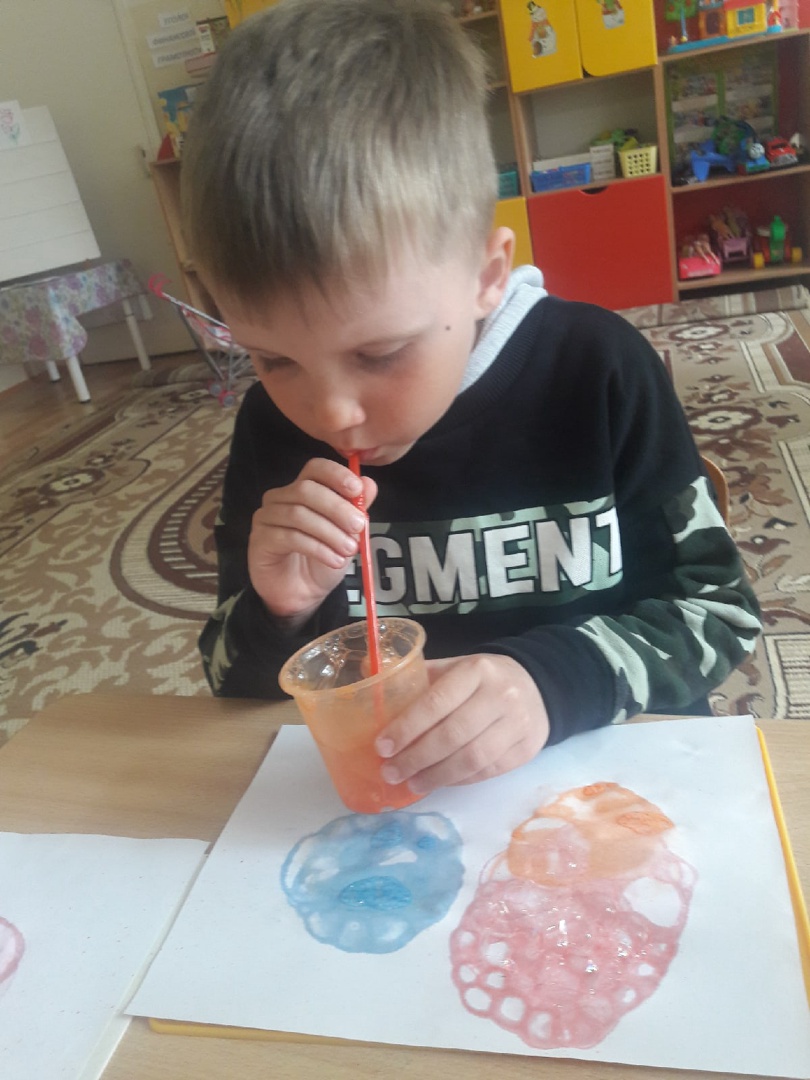 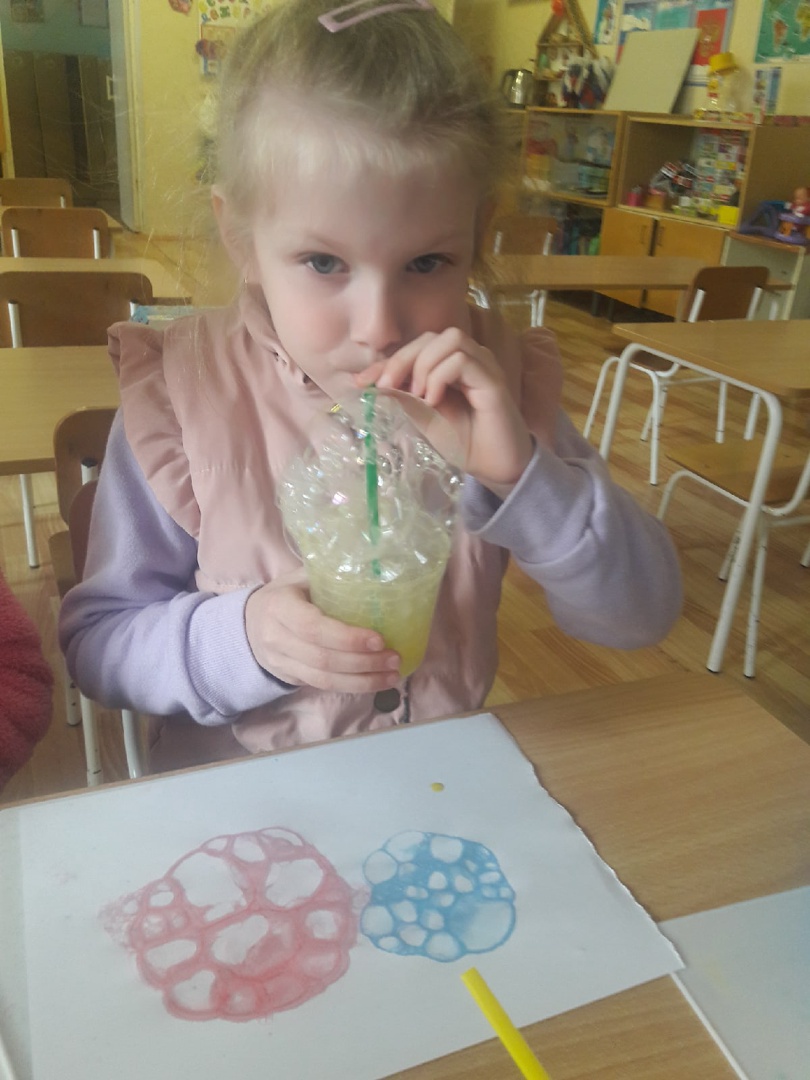 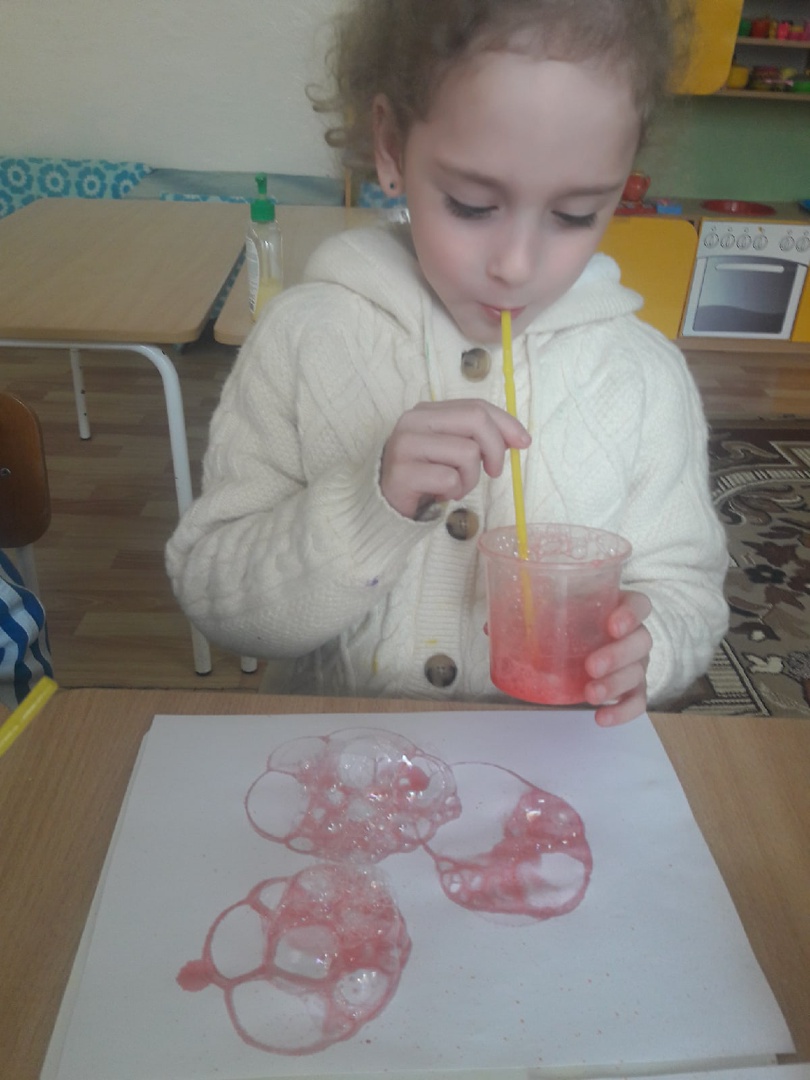 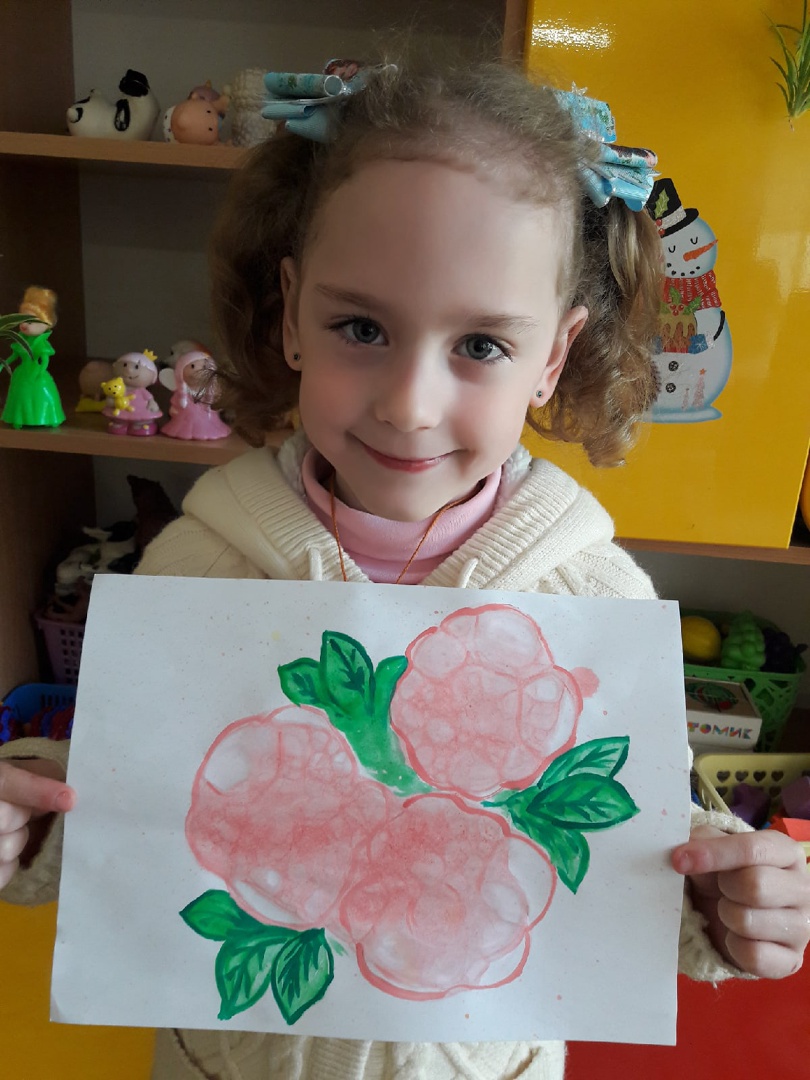 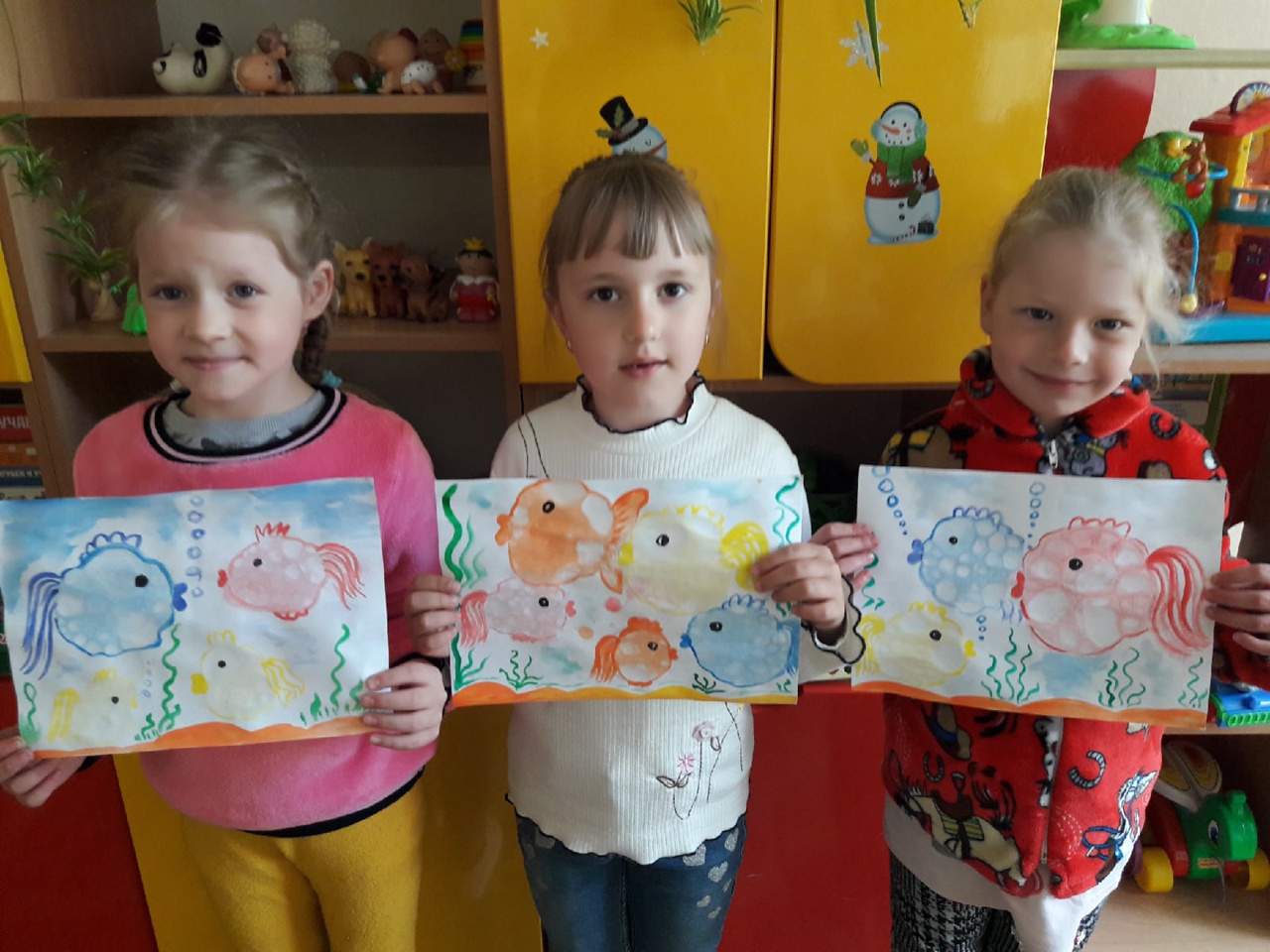 «Салют» Оттиск воздушным шариком
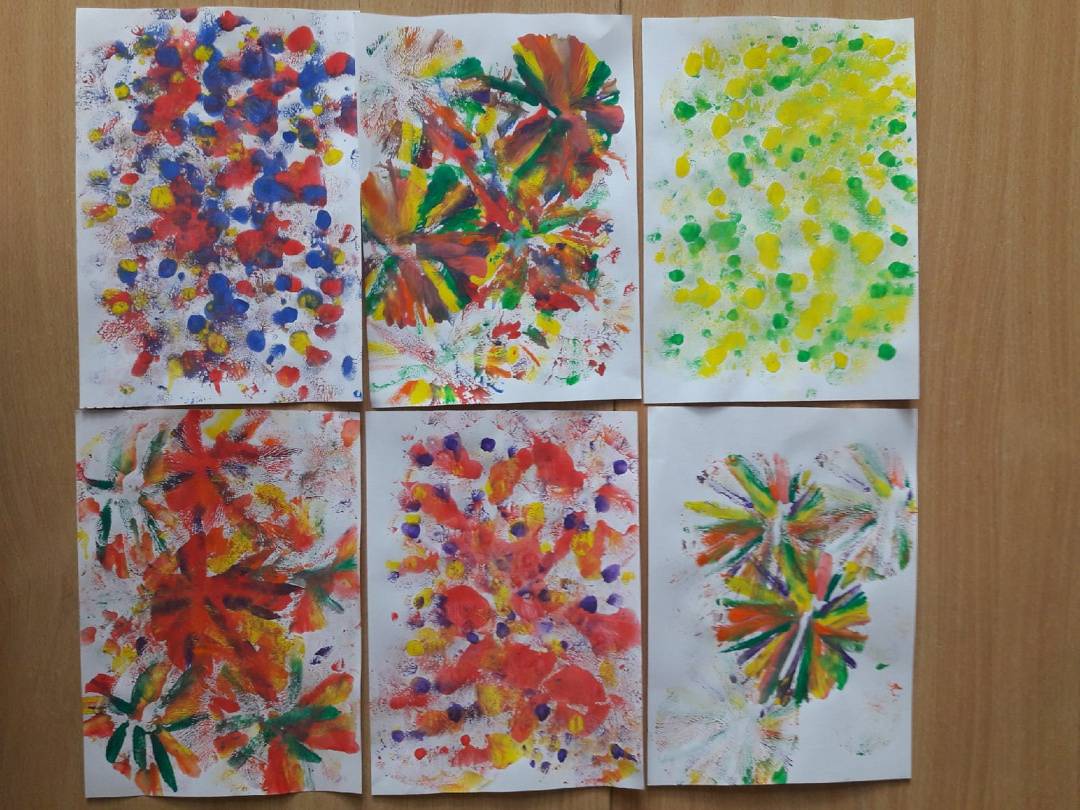 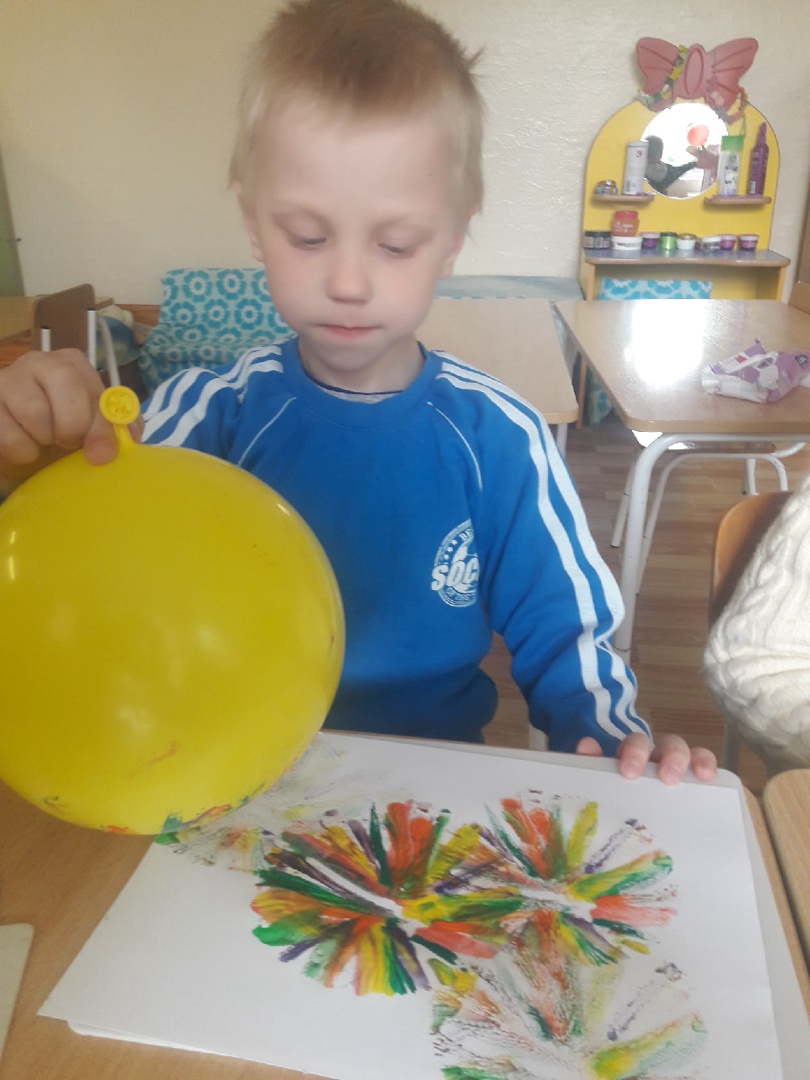 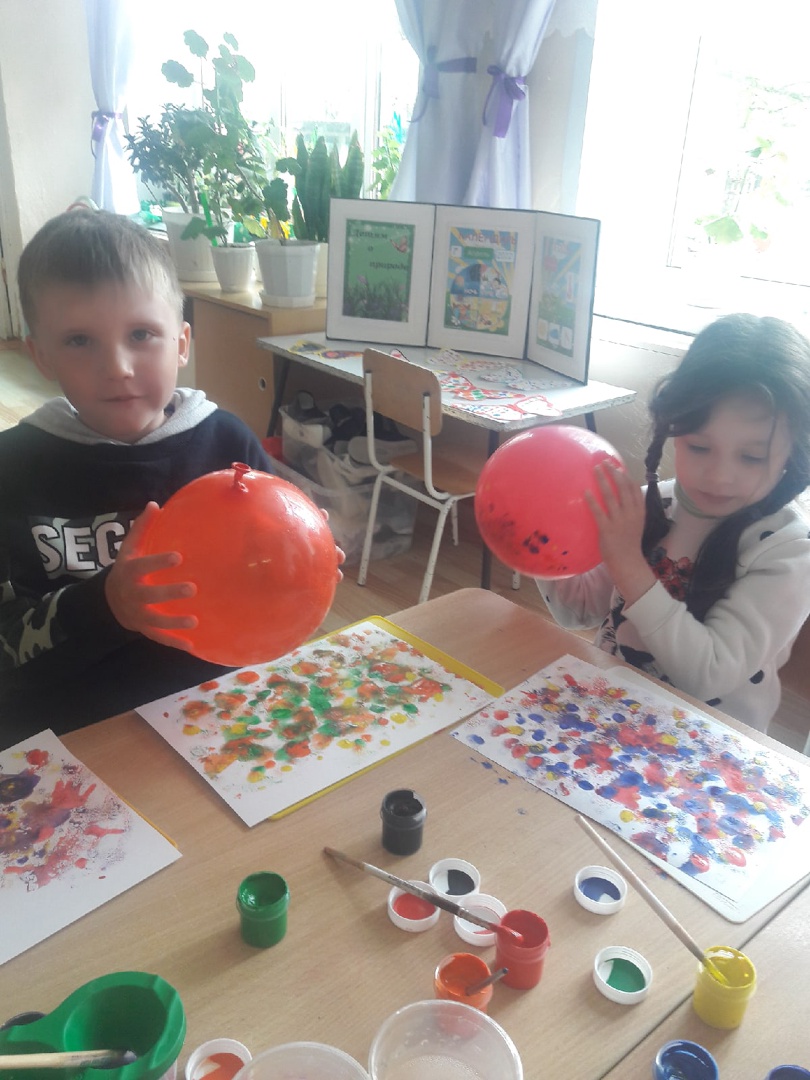 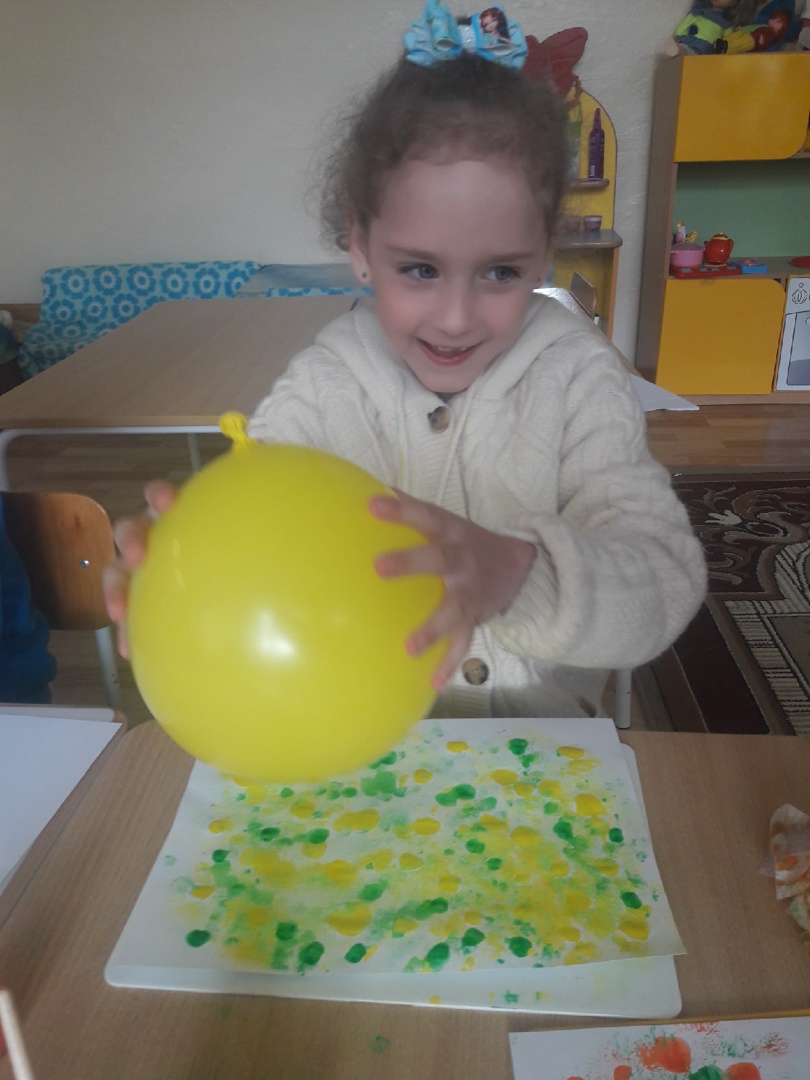 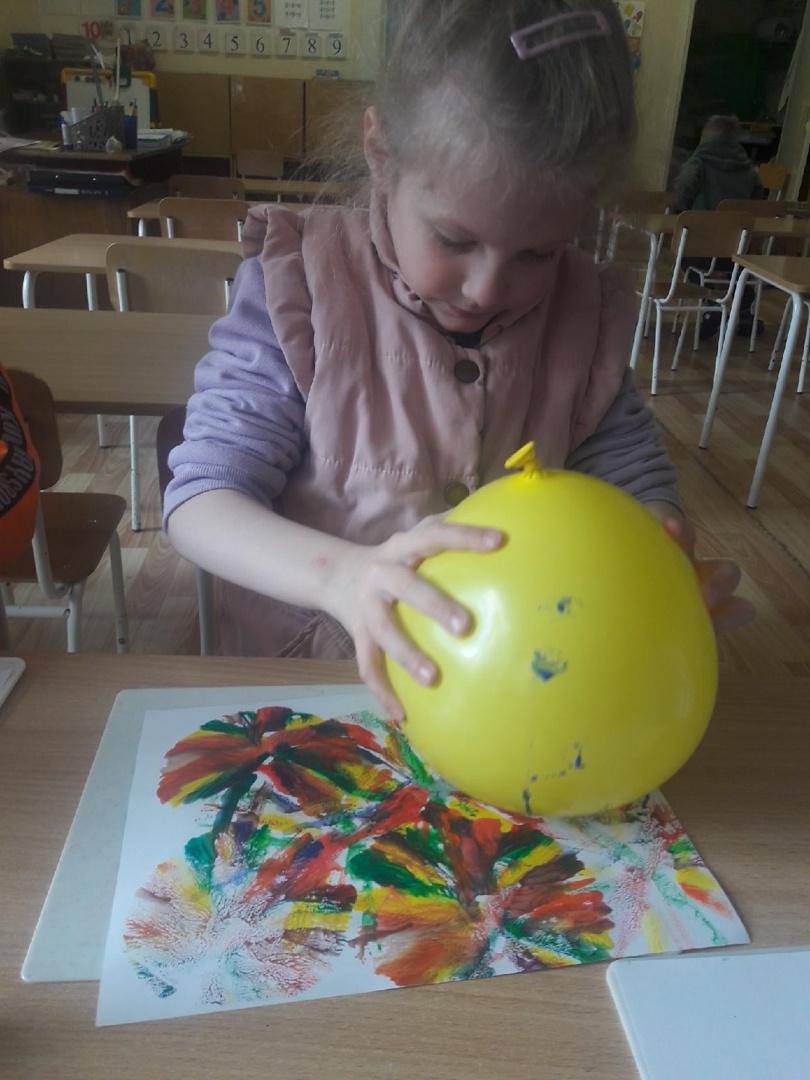 «Букет роз»Рисование полиэтиленовым пакетом
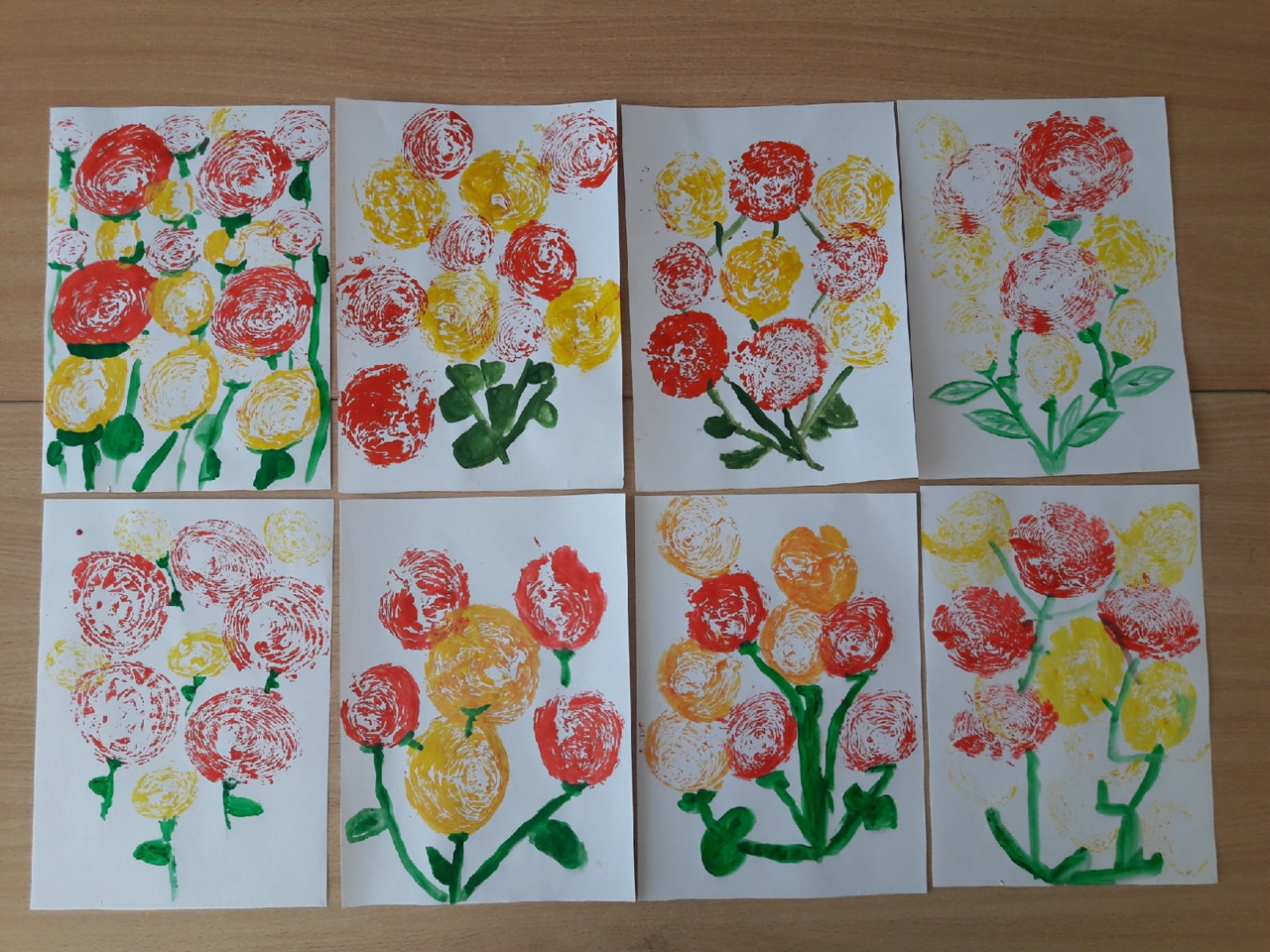 Лучший способ самовыражения, познания мира, проявление фантазии
Процесс рисования дарит юному художнику не только эстетическое удовольствие , но и тактильные ощущения, и цветовое восприятие и развитие моторики
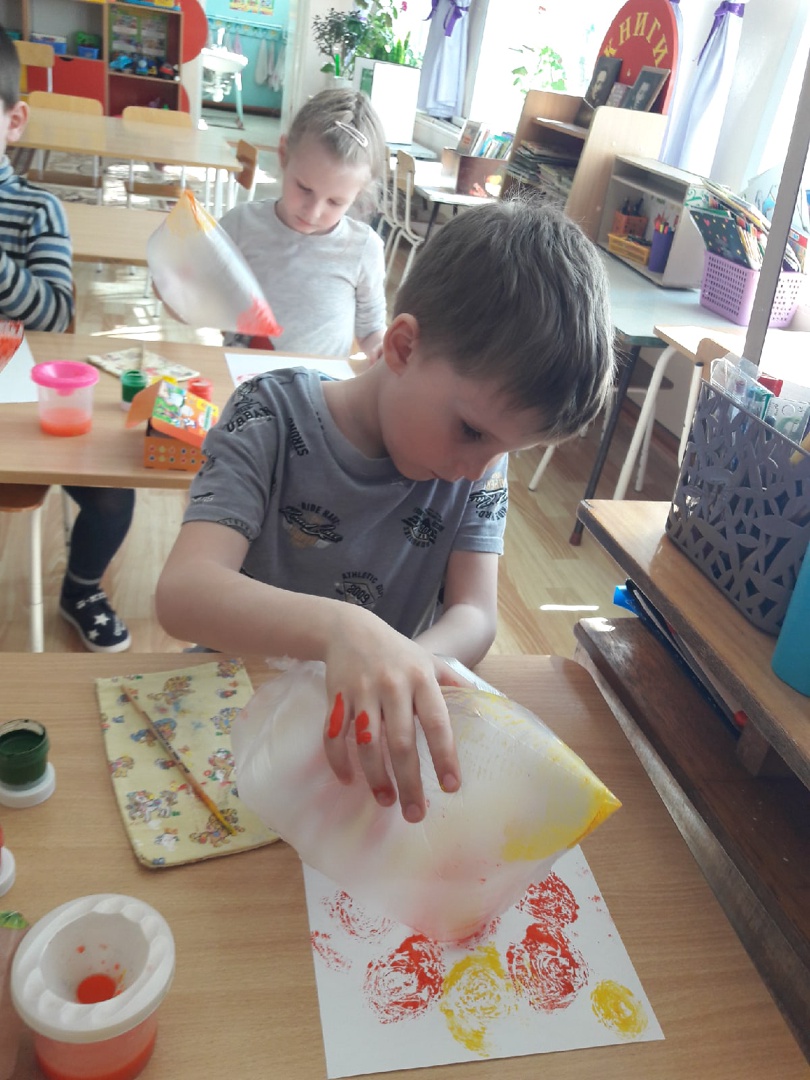 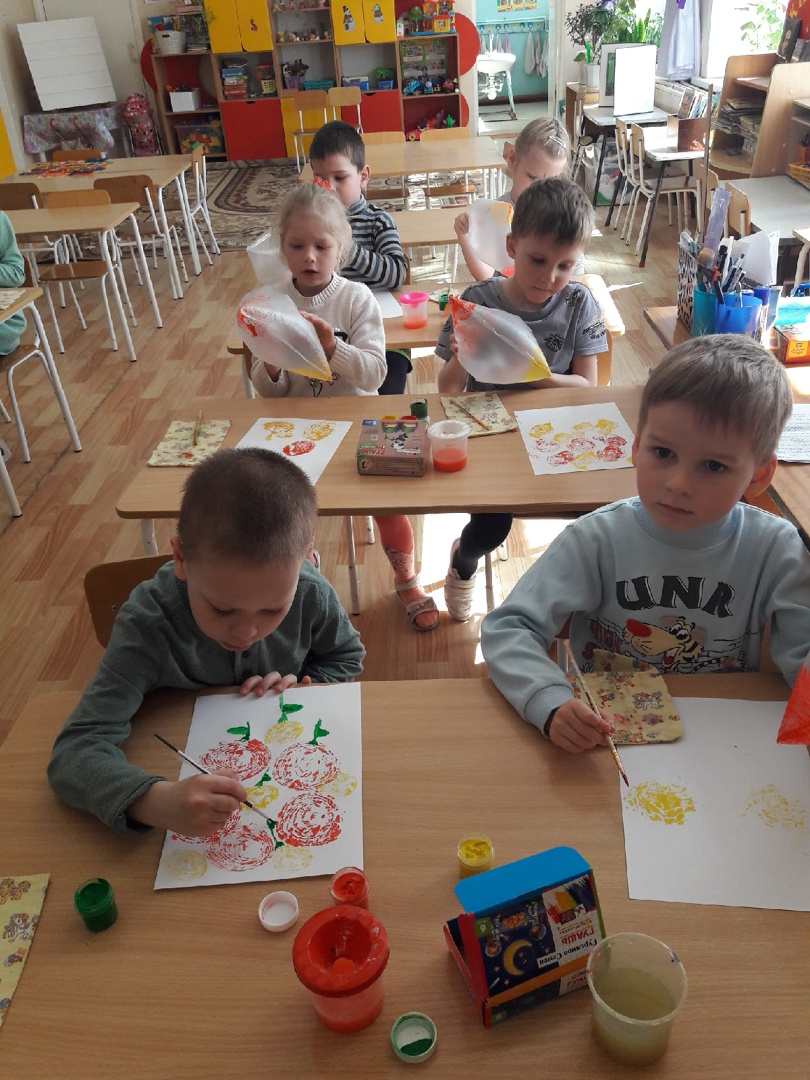 «Подводный мир» Рисование красками по соли
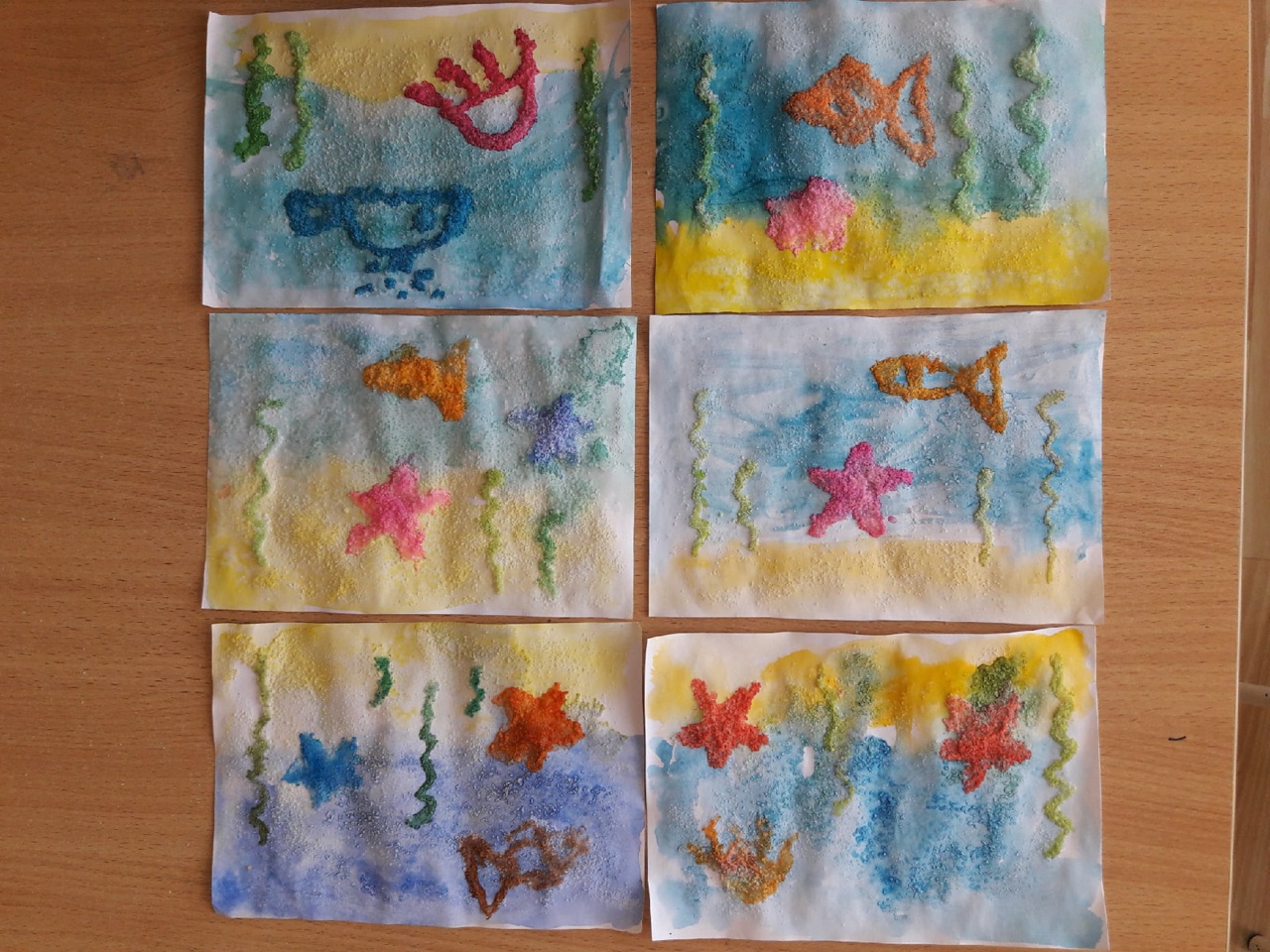 Научить новому приему оформления изображения: присыпание солью по мокрой краске для создания объемности изображения.
Продолжать развивать фантазию и воображение детей.
Закрепить навыки рисования красками, умение смешивать на палитре краску для получения нужного оттенка.
Освоение техники рисования с солью по сырой краске.
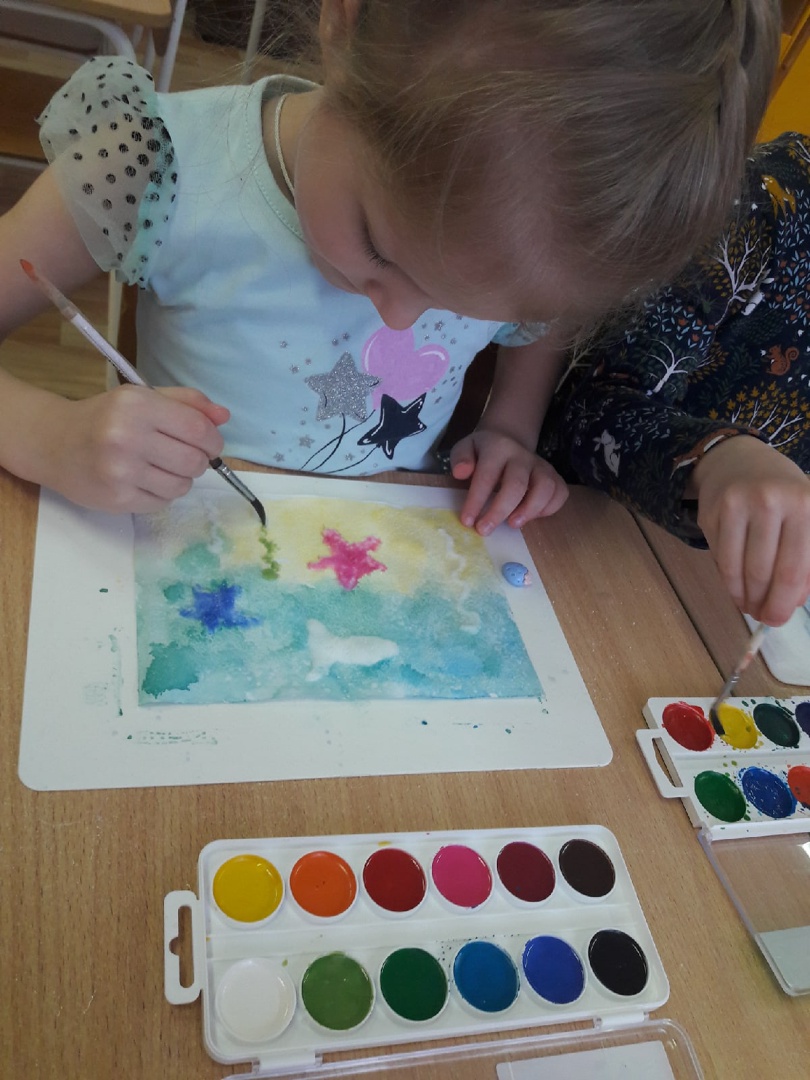 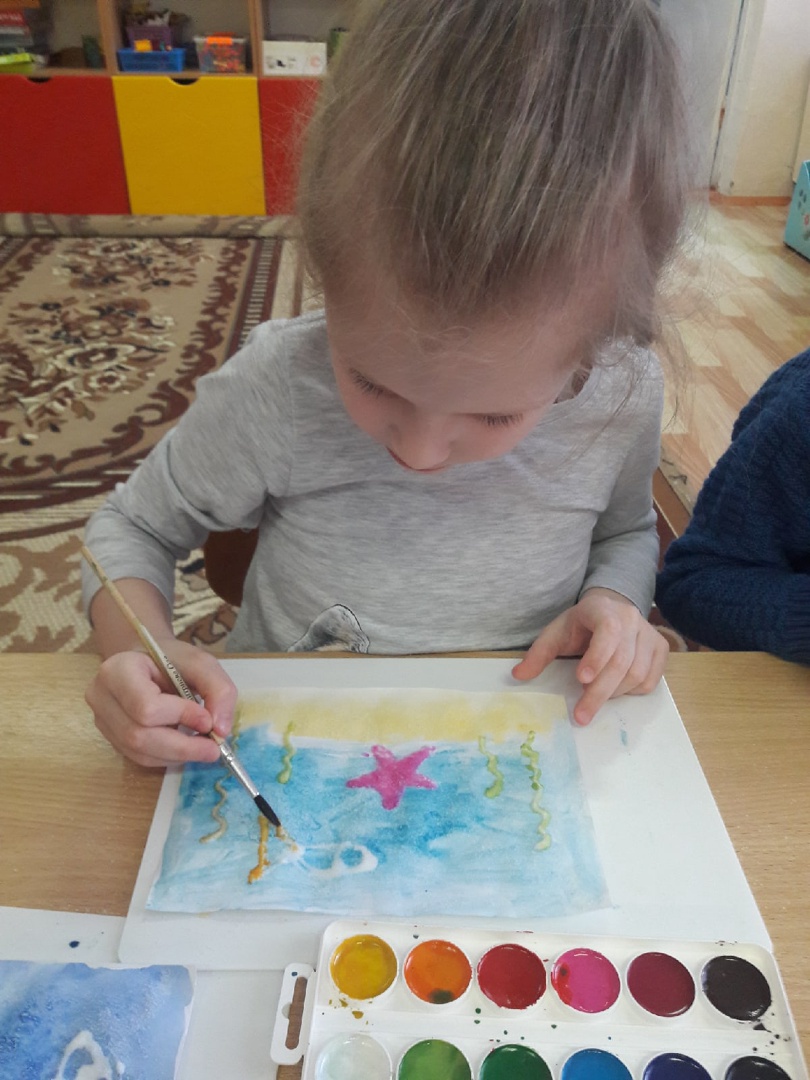 «Подснежники» Рисуем шприцом!
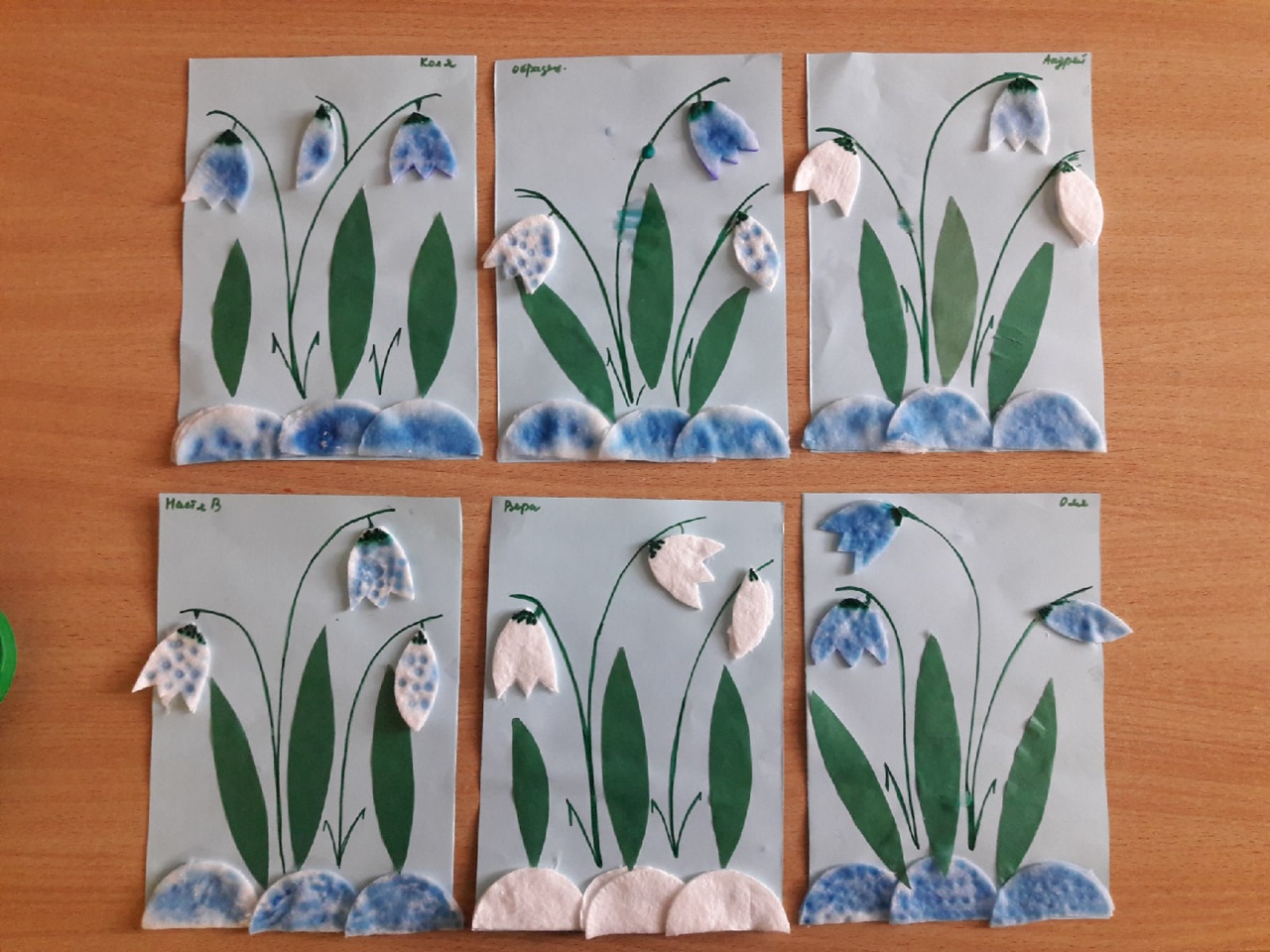 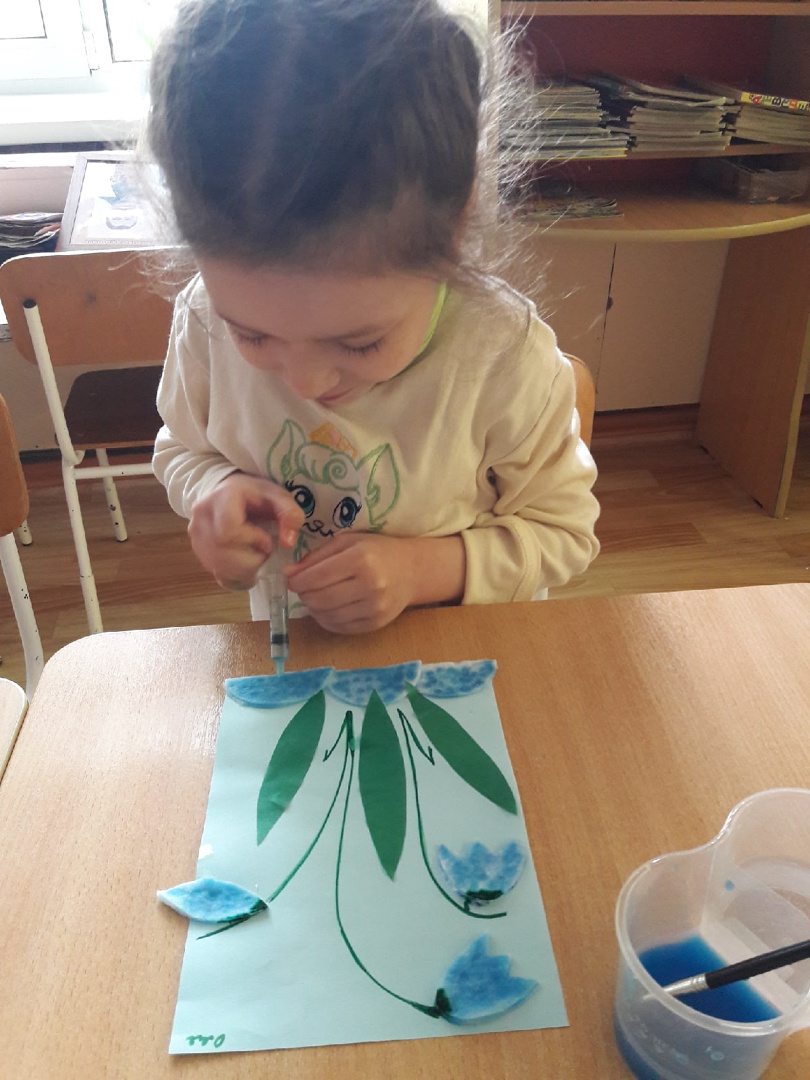 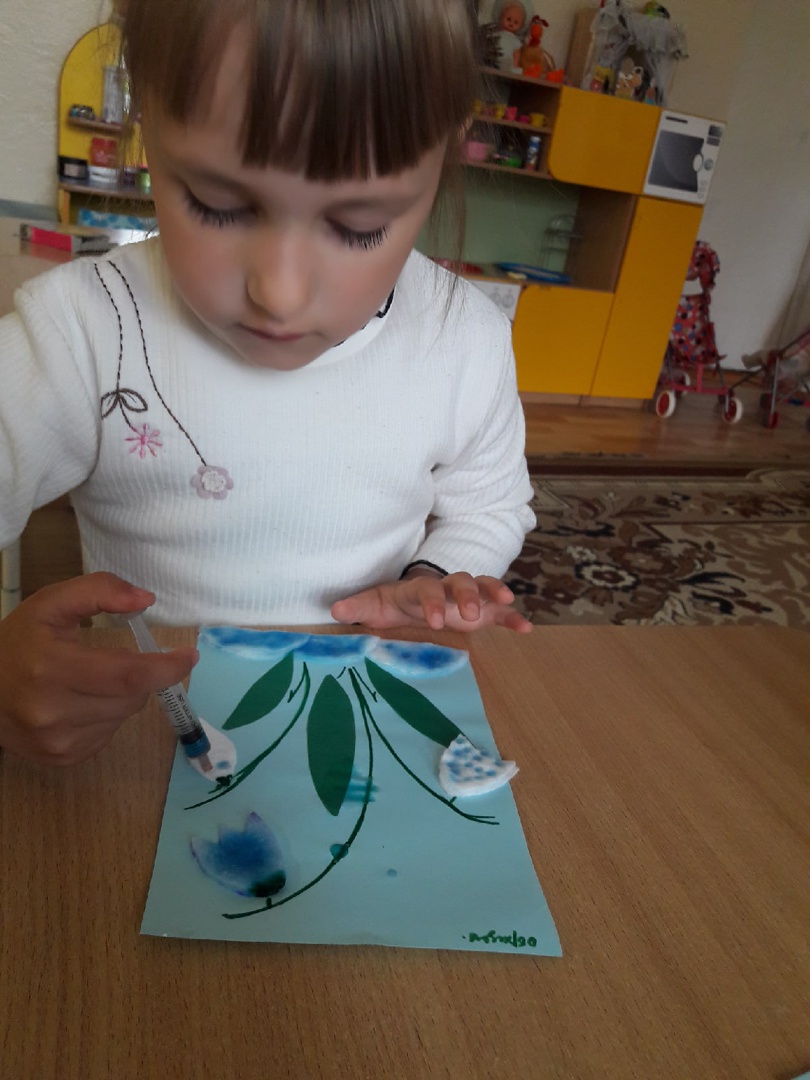 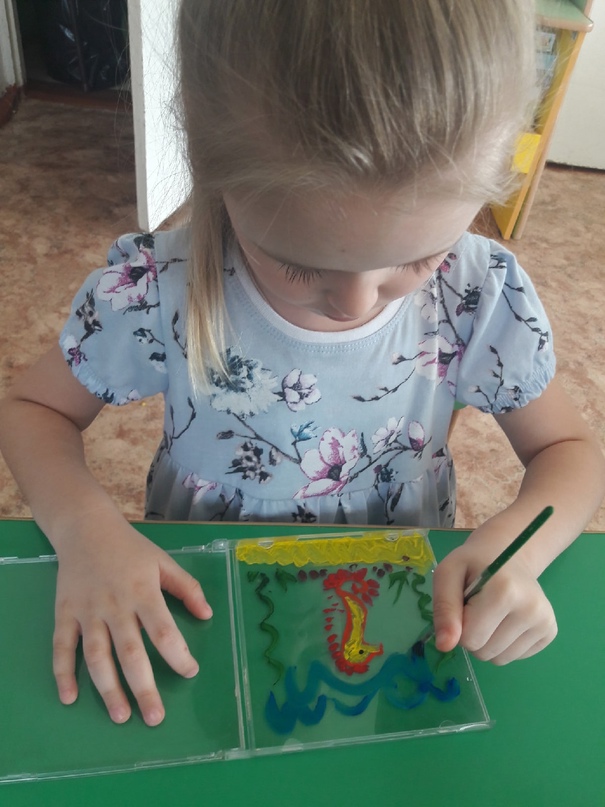 Рисование на футляре от дисков
«Подводный мир»
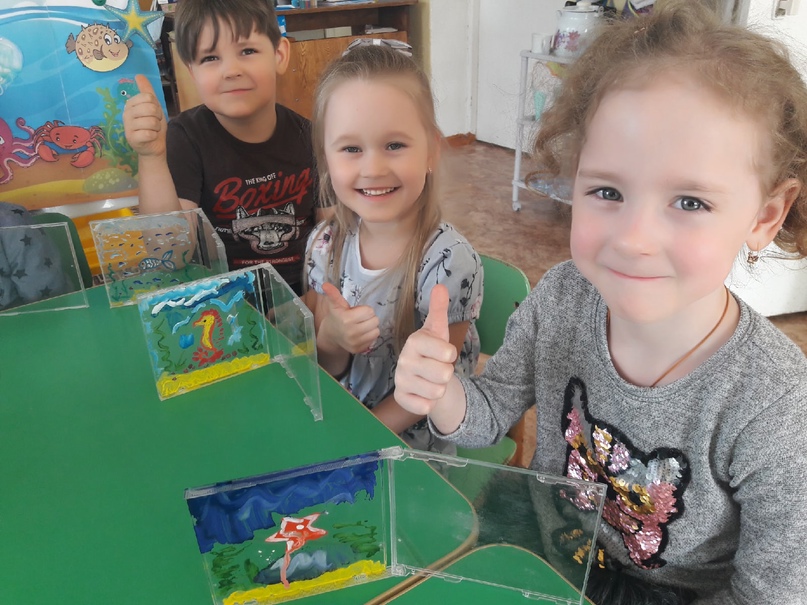 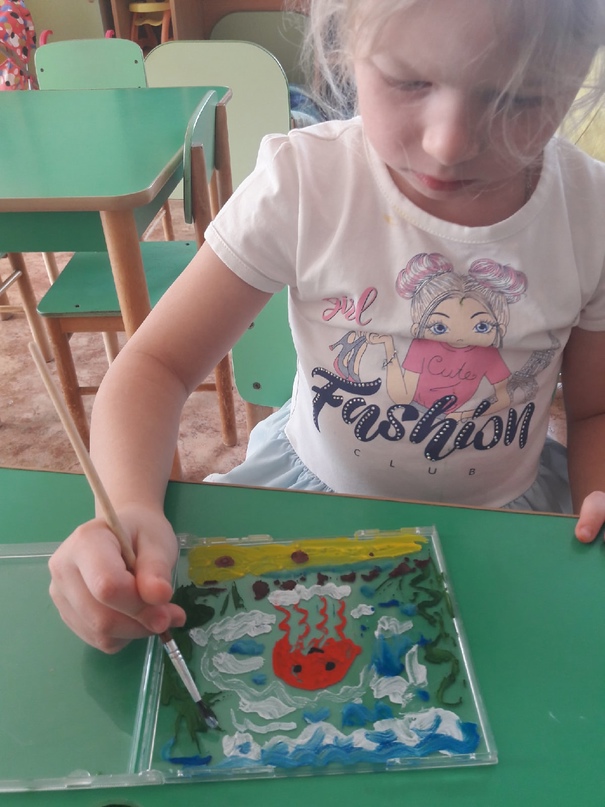 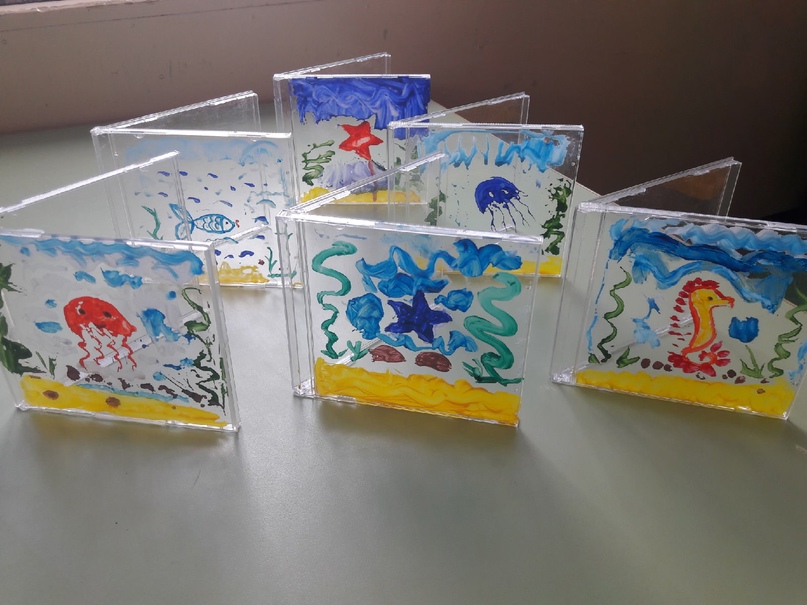 Рисование в технике пуантилизм «Оформление пасхальных яиц»
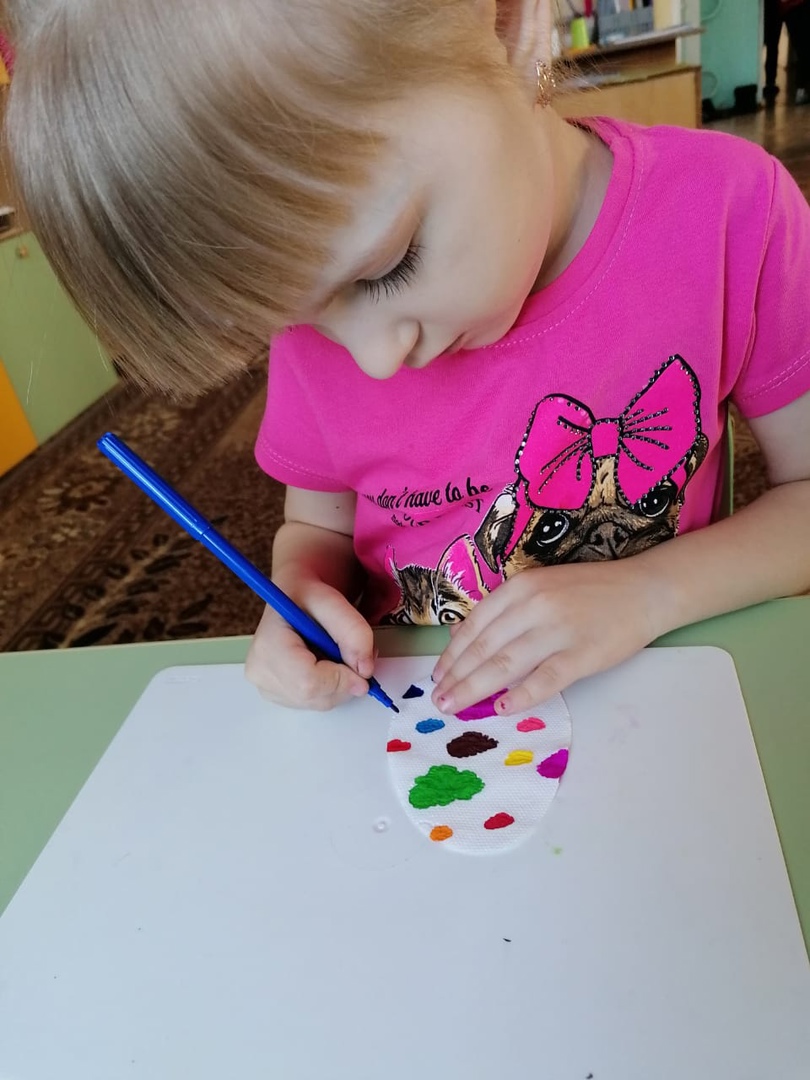 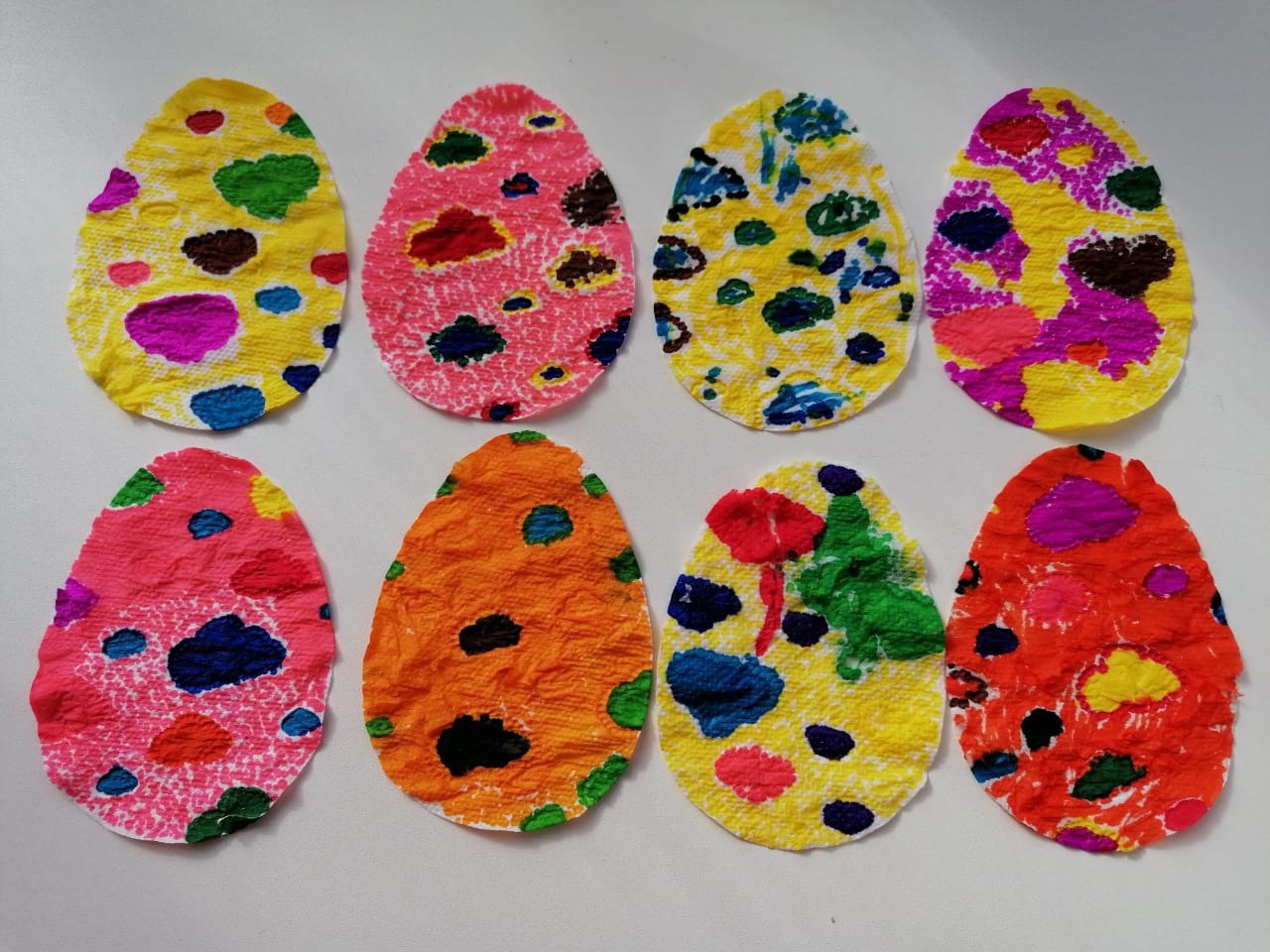 Спасибо за внимание!
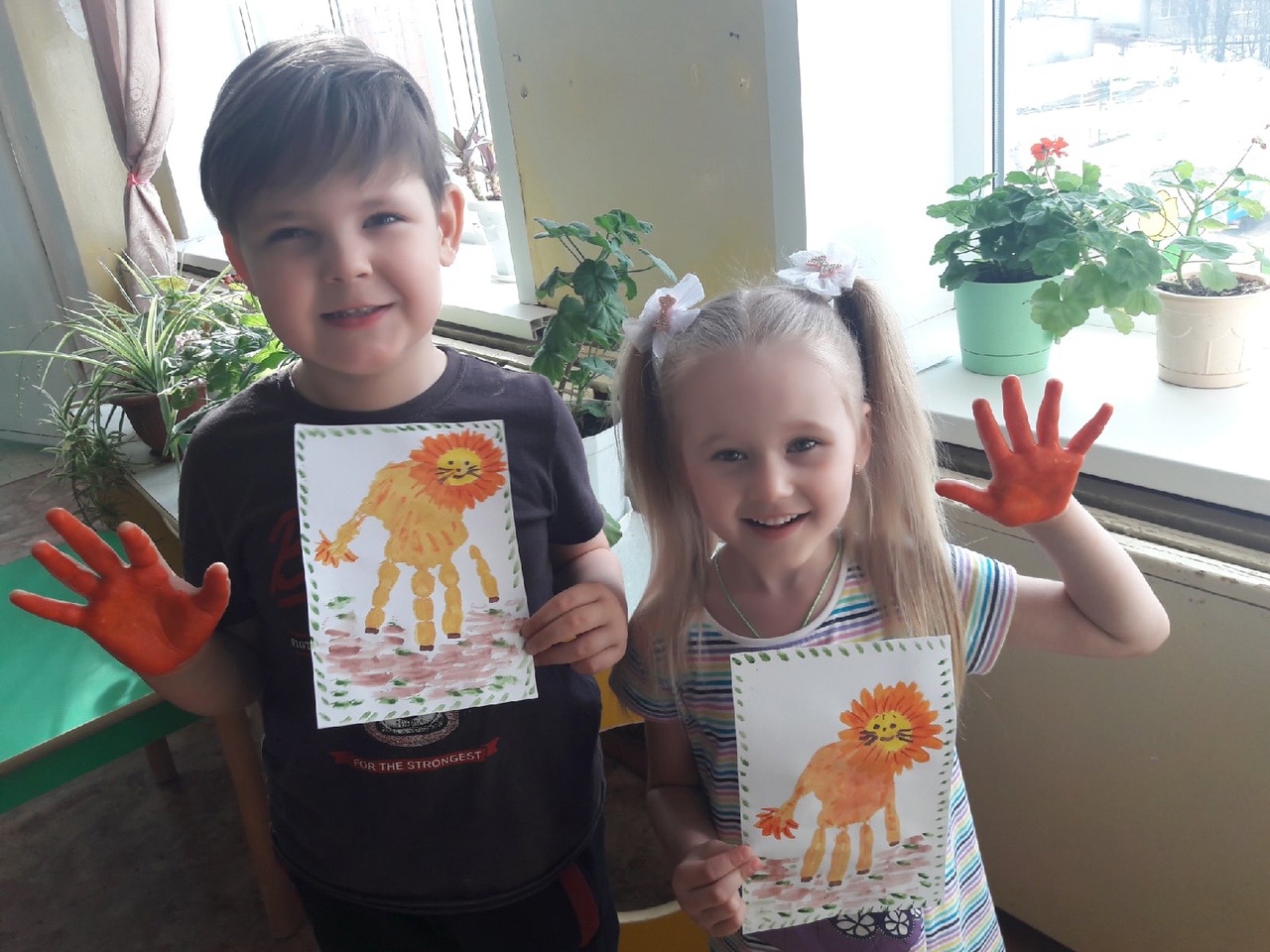